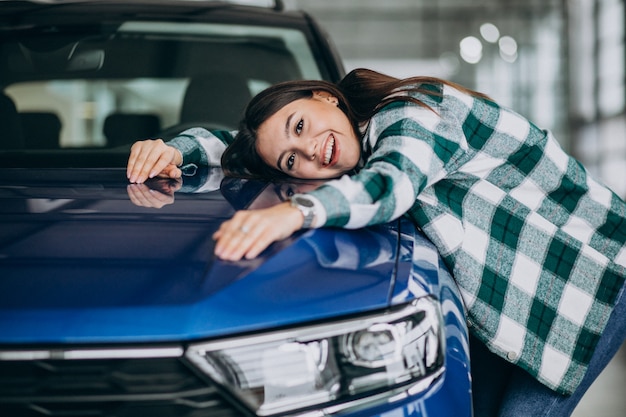 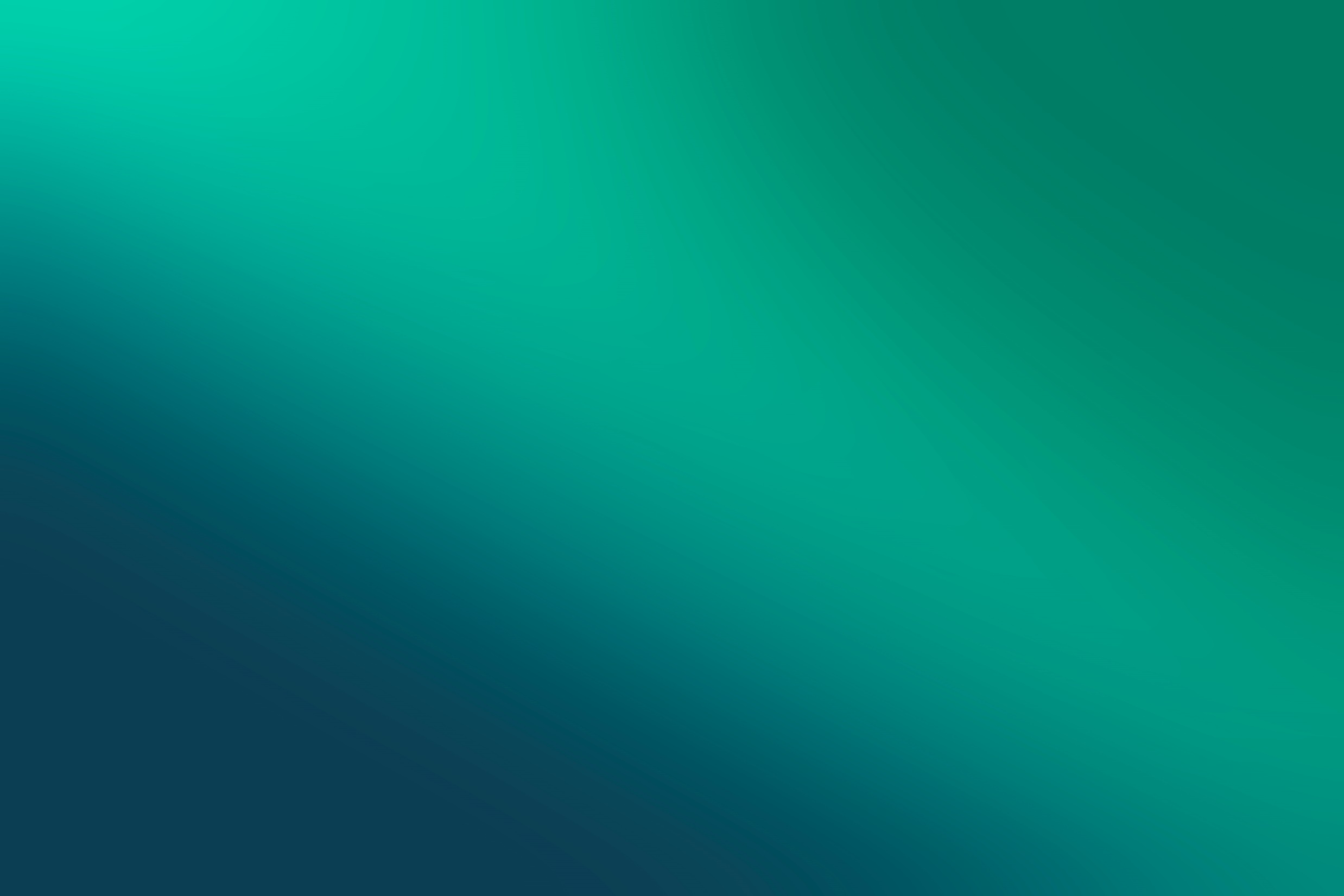 SEGURO AUTOMÓVILES 
LAFISE PLUS
www.lafise.com
Seguros LAFISE
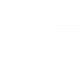 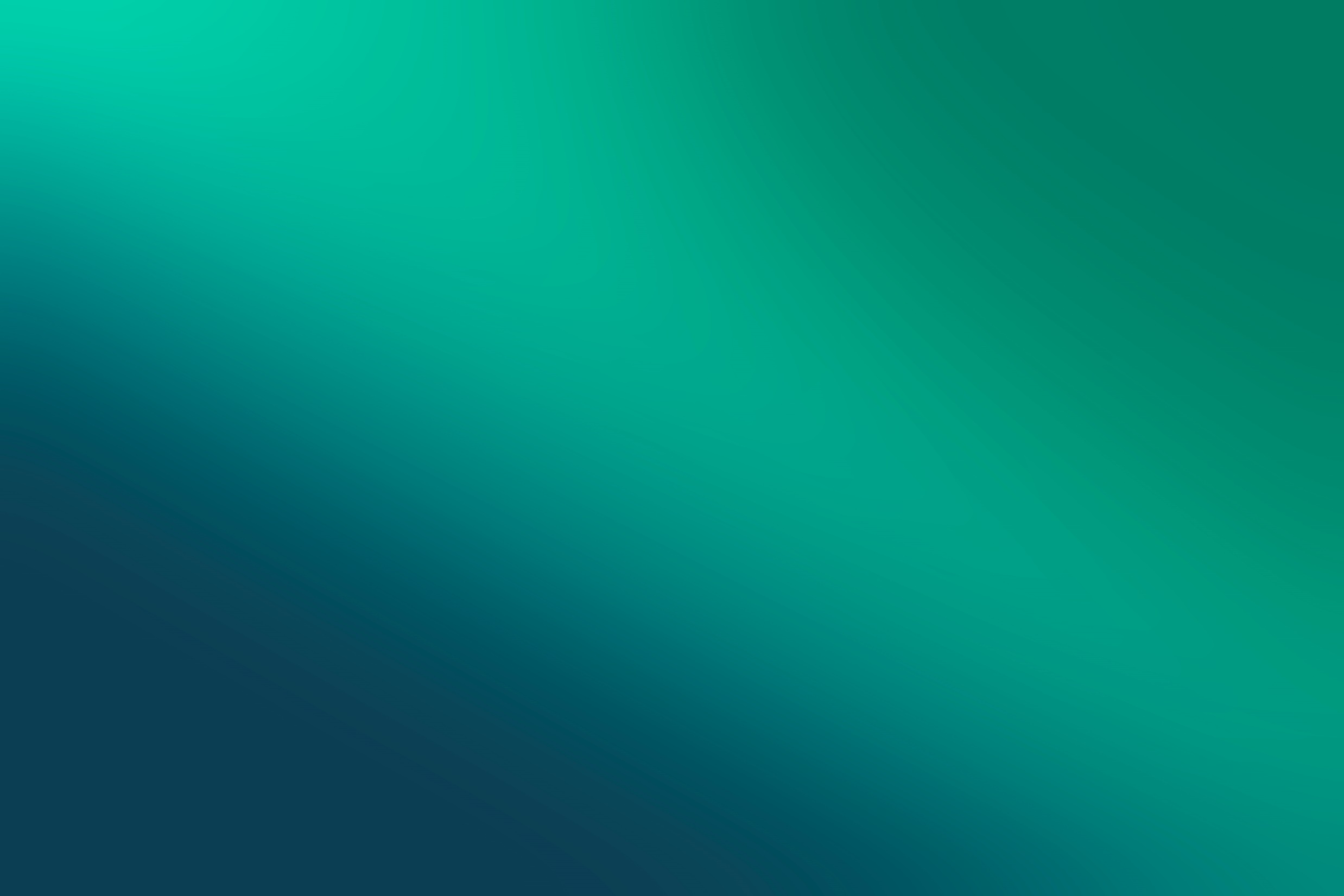 OBJETIVO:
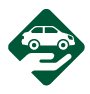 Brindar un producto competitivo y que sea una opción de referencia en el aseguramiento de Automóviles en el mercado de Costa Rica, con propuestas de coberturas y servicios  que se adapten a nuestros clientes.
El seguro se adapta a nuestros clientes, escoge entre las opciones de : Deducible Fijo o sobre pérdida. 

Escoge entre inclusiones que te brinden mayor seguridad o aquellas que te brinden nuevas opciones como Seguro Dental, Auto Sustituto entre otras

Modalidades de suscripción individual, familiar o empresa

Disponible a Nivel Nacional en todas las sucursales de Banco LAFISE y  Corredurías.
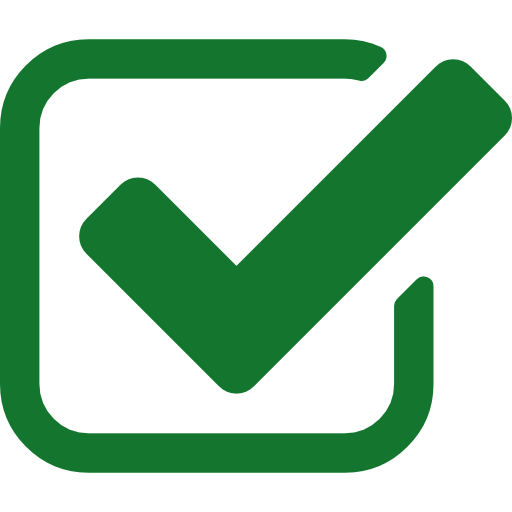 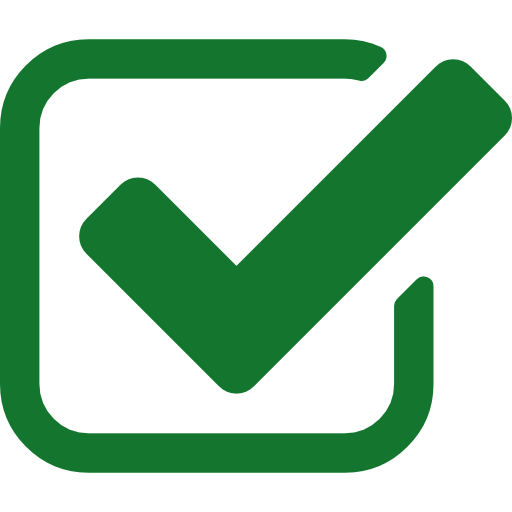 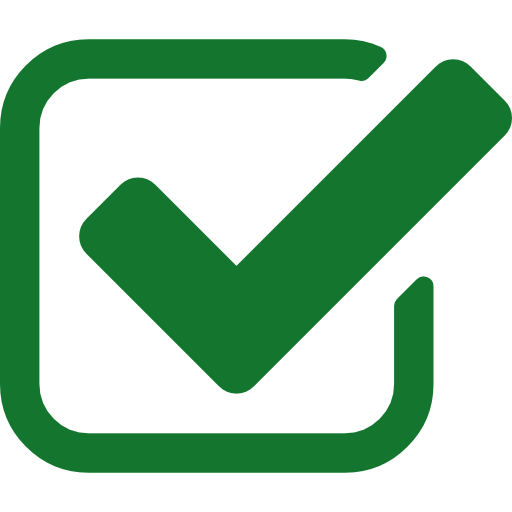 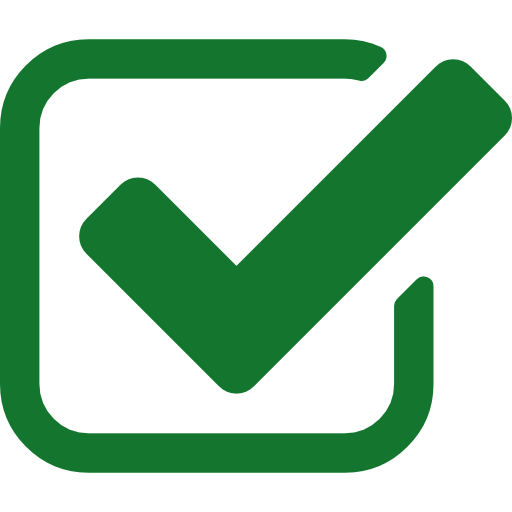 www.lafise.com
Seguros LAFISE
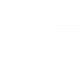 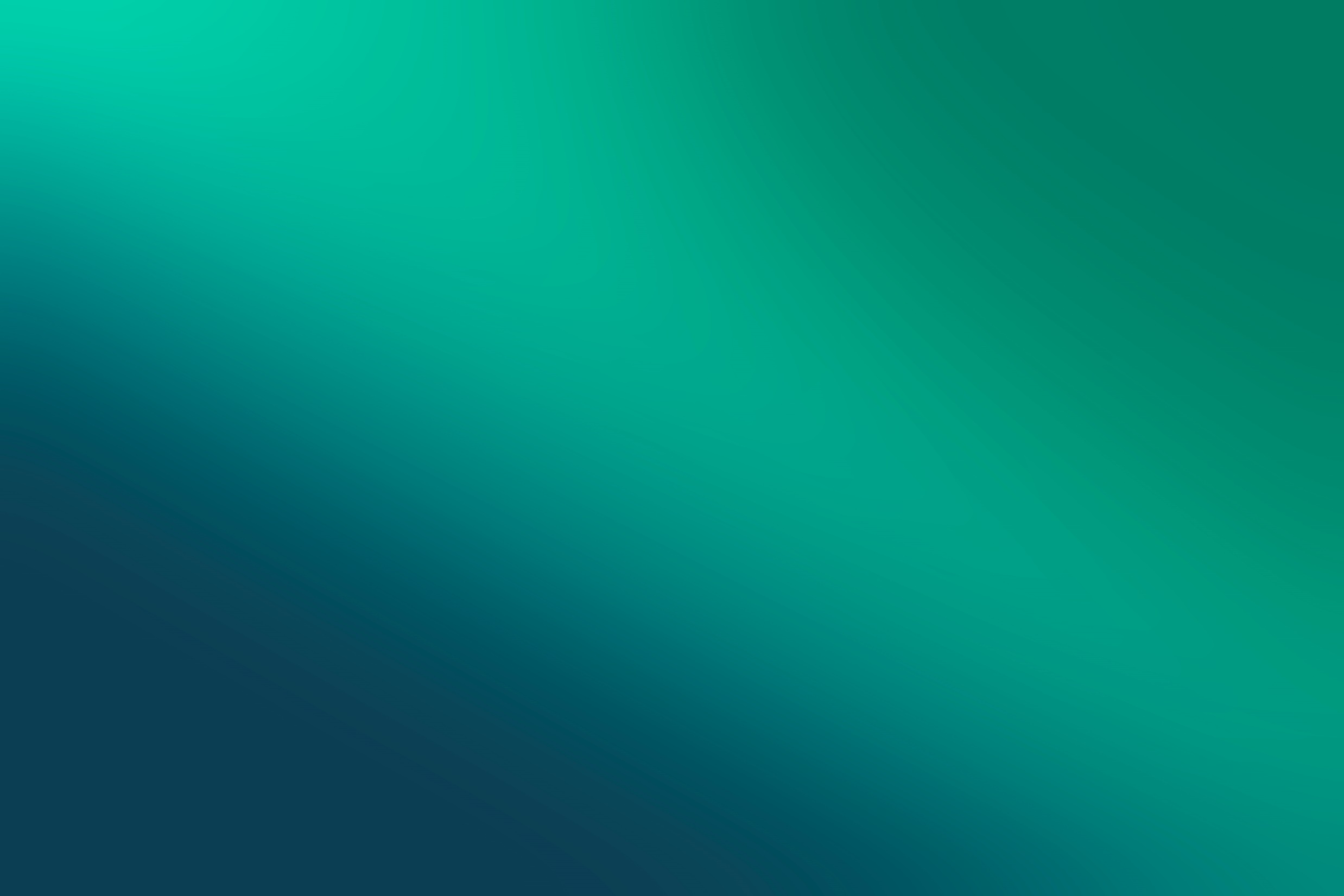 Condiciones de Aseguramiento Actuales
1. Aseguramiento


Vehículos con una antigüedad inferior a los 10 años deberán suscribir obligatoriamente las 	coberturas de Responsabilidad Civil más Colisión y Vuelco,  y al menos una de las siguientes     coberturas:   Riesgos Adicionales y Robo. Podrán contar con descuento

Vehículos con una antigüedad entre 10 y 20 años deberán suscribir obligatoriamente las 	coberturas de Responsabilidad Civil más Colisión y Vuelco y al menos una de las siguientes coberturas: Riesgos Adicionales y Robo. NO contarán con descuento.

Vehículos Vehículos con una antigüedad superior a los 20 años no podrán contar con seguro. 
	
2. Valor del vehículo

	Hasta un máximo de $80.000 o equivalente en colones. Montos superiores quedan sujetos a autorización de LAFISE.
www.lafise.com
Seguros LAFISE
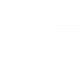 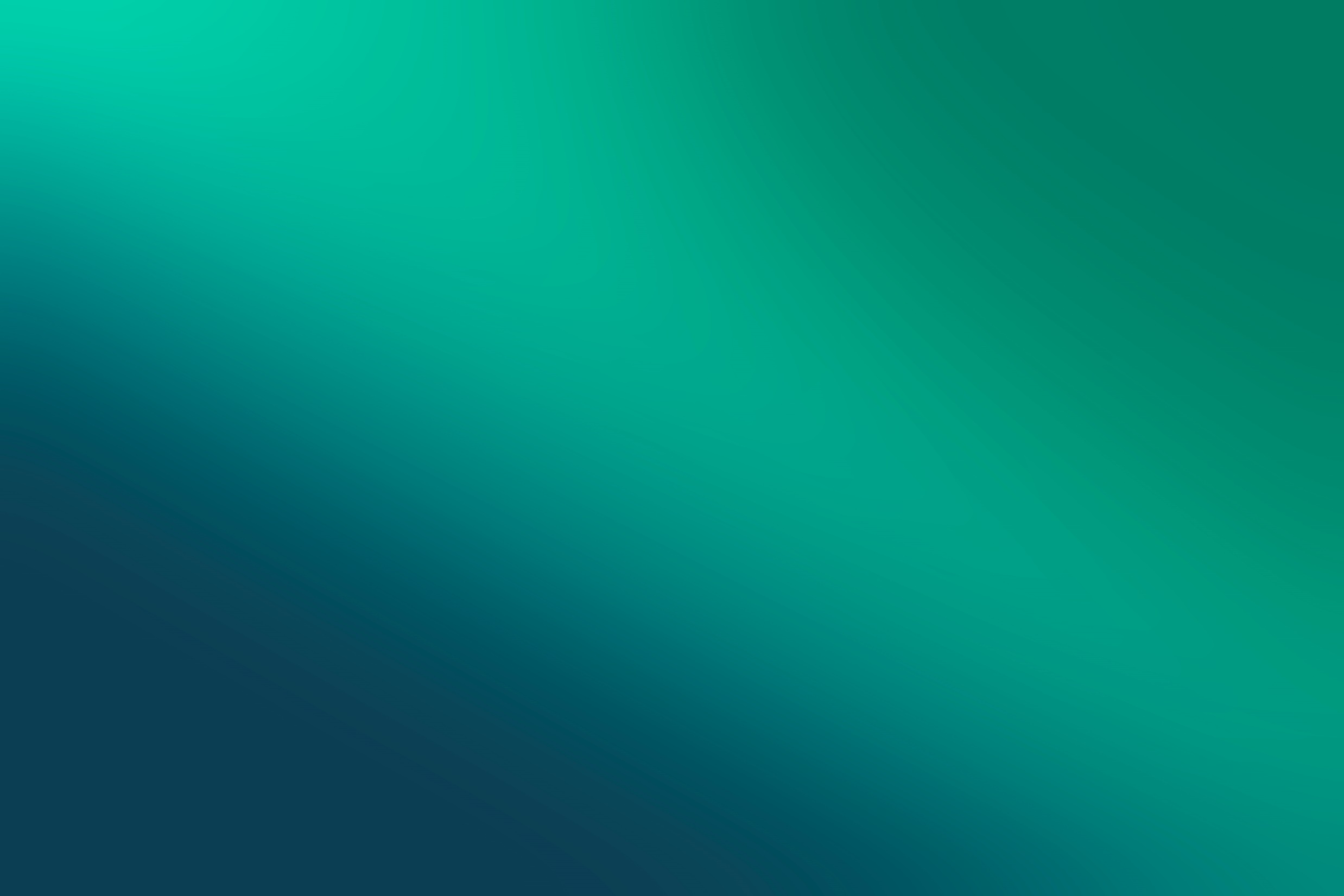 Condiciones de Aseguramiento Actuales
3. Tipos de Vehículos asegurables

Uso Personal.

Particulares uso comercial.

Uso comercial.

Carga liviana ( hasta 5000kg )

Carga semipesada ( 5000kg hasta los 8000kg).

Carga pesada ( 8000kg en adelante ).

Motocicletas ( solo en colectivas y flotas, siempre y cuando no superen el 20% de la totalidad de la flotilla).

4. Modalidad de Aseguramiento


 Valor real efectivo.
www.lafise.com
Seguros LAFISE
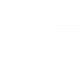 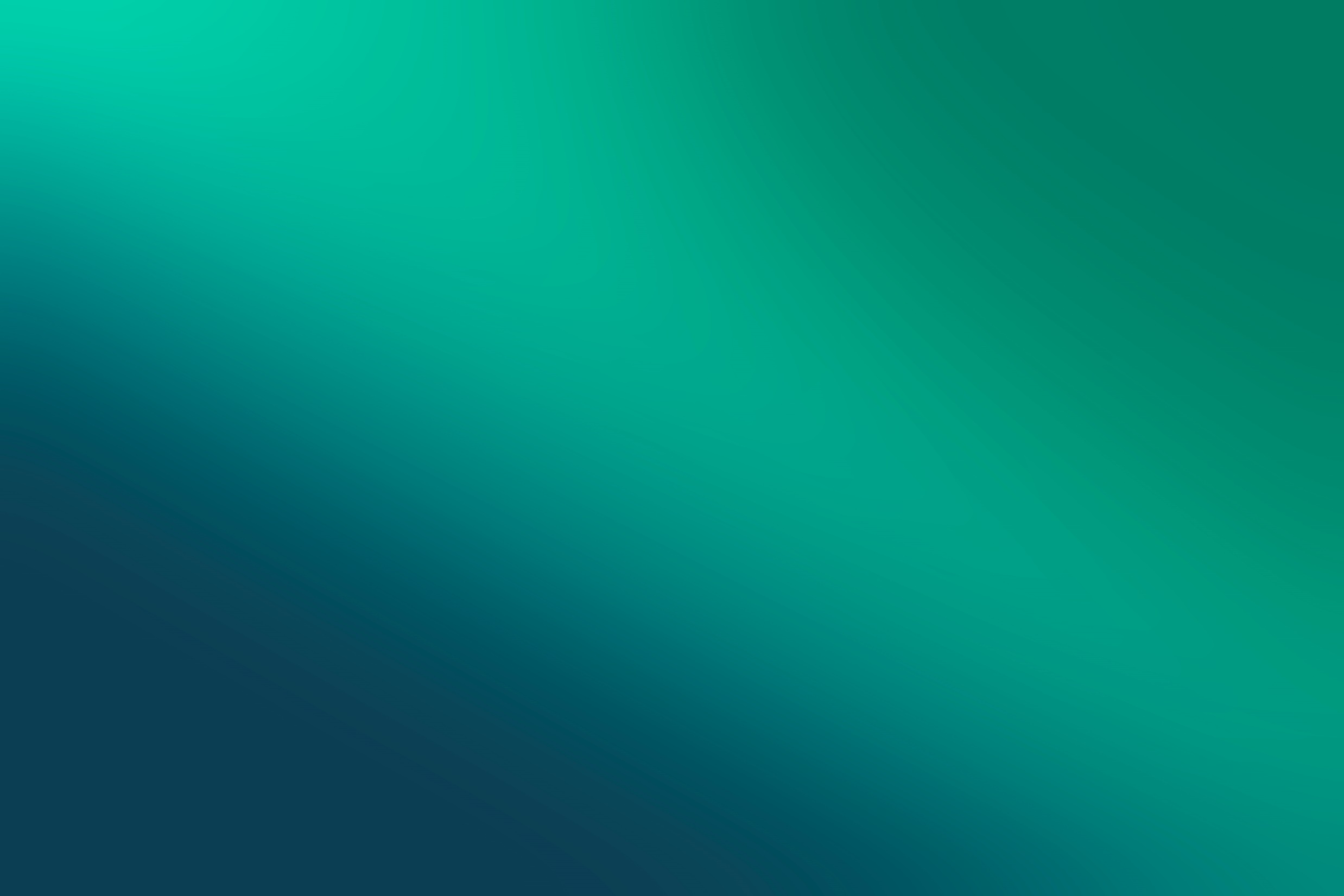 Condiciones de Aseguramiento Actuales
Riesgos No Asegurables


Vehículos que circulen en aeropuertos, aduanas o zonas francas

Vehículos de transporte público de pasajeros como taxis, buses, busetas, microbuses

Vehículos de plataformas de transporte como UBER, porteadores 

Vehículos utilizados para enseñar a conducir 

Vehículos de colección, clásicos 

Vehículos de renta o alquiler 

Vehículos utilizados por autoridades policiales y ambulancias, bomberos 

Vehículos declarados como pérdida total en Seguros LAFISE u otra Aseguradora del país
www.lafise.com
Seguros LAFISE
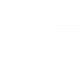 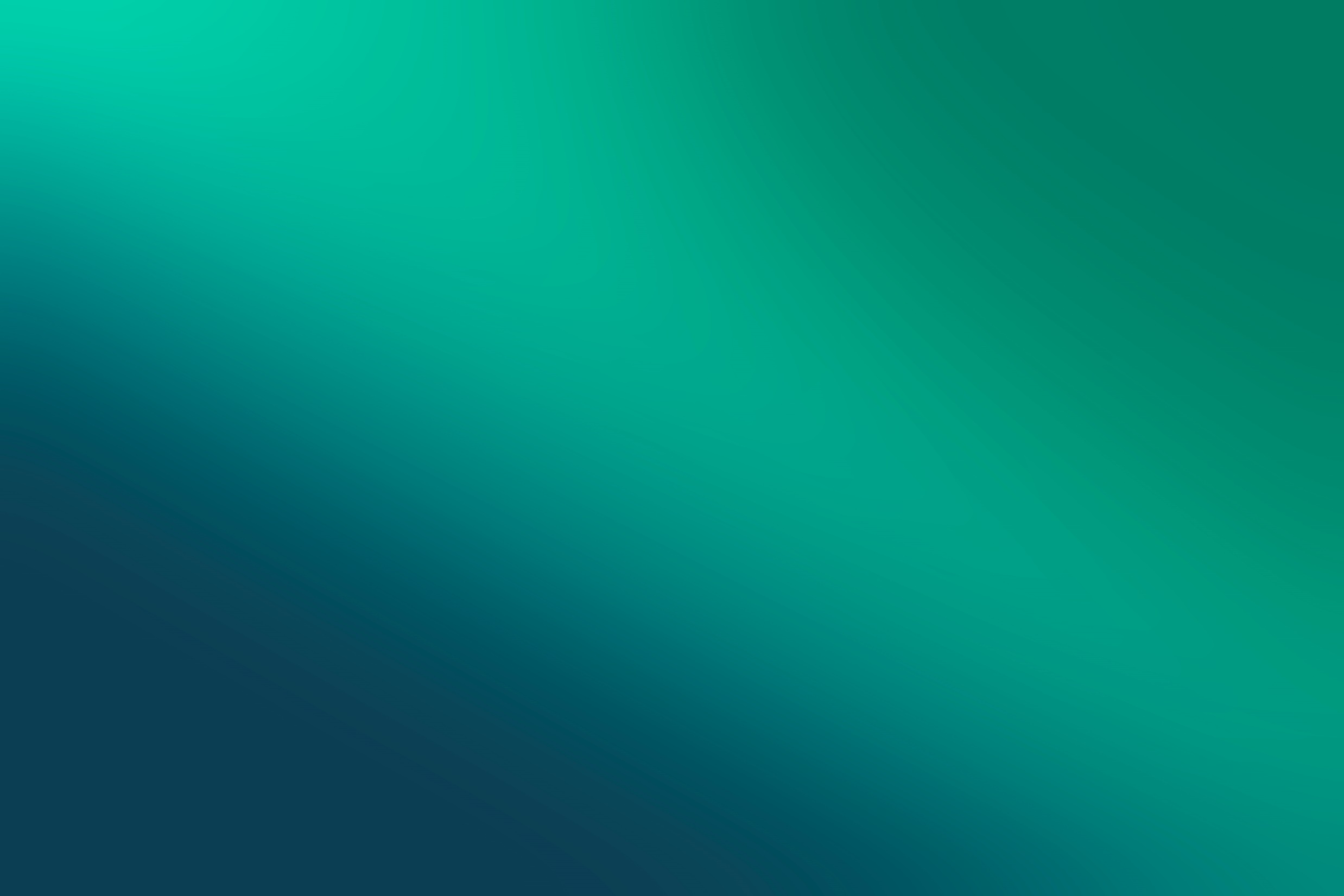 Coberturas
Cobertura A: Responsabilidad Civil Extracontractual por lesión y/o muerte de personas. 
Cobertura B: Responsabilidad Civil Extracontractual por daños a la propiedad de terceras personas. 
Cobertura C: Colisión y/o vuelco.


Cobertura E: Gastos Médicos por lesión y/o muerte de ocupantes del vehículo asegurado por accidente y gastos funerarios. 
Cobertura F: Robo y Hurto.
Cobertura G: Riesgos Adicionales.
Cobertura H: Equipo Especial.
Cobertura J: Deducible “0”.
Cobertura L: Responsabilidad Civil Extracontractual bajo los efectos de alcohol.
Cobertura M: Auto sustituto.
Cobertura N: Servicios dentales por Accidente Automovilístico.


Cobertura K: Asistencia en carretera.*hasta 5 años
Cobertura D: Responsabilidad Civil Extracontractual Extendida.
Cobertura I: Extraterritorialidad.
www.lafise.com
Seguros LAFISE
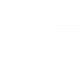 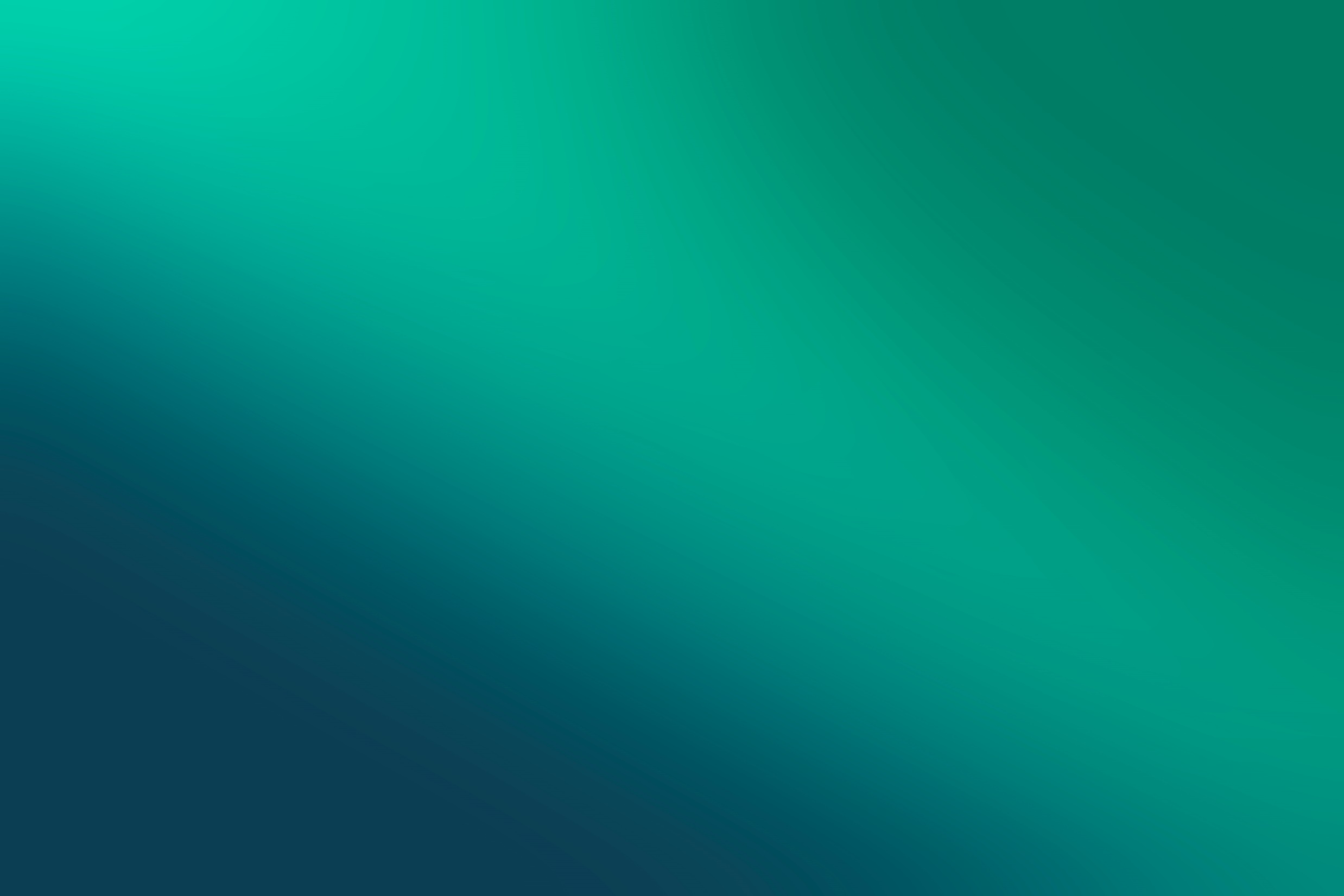 Suma Asegurada por Cobertura
Independientemente de la suma contratada para la cobertura A, el límite máximo a indemnizar será de ¢100,000,000.00/ $200,000.00 por persona y por evento .
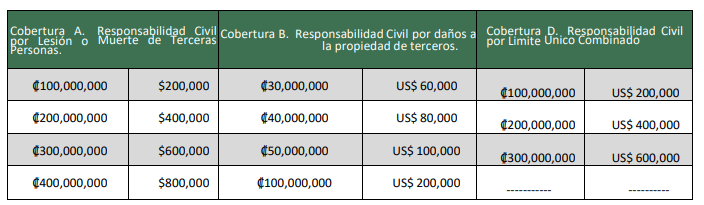 www.lafise.com
Seguros LAFISE
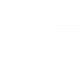 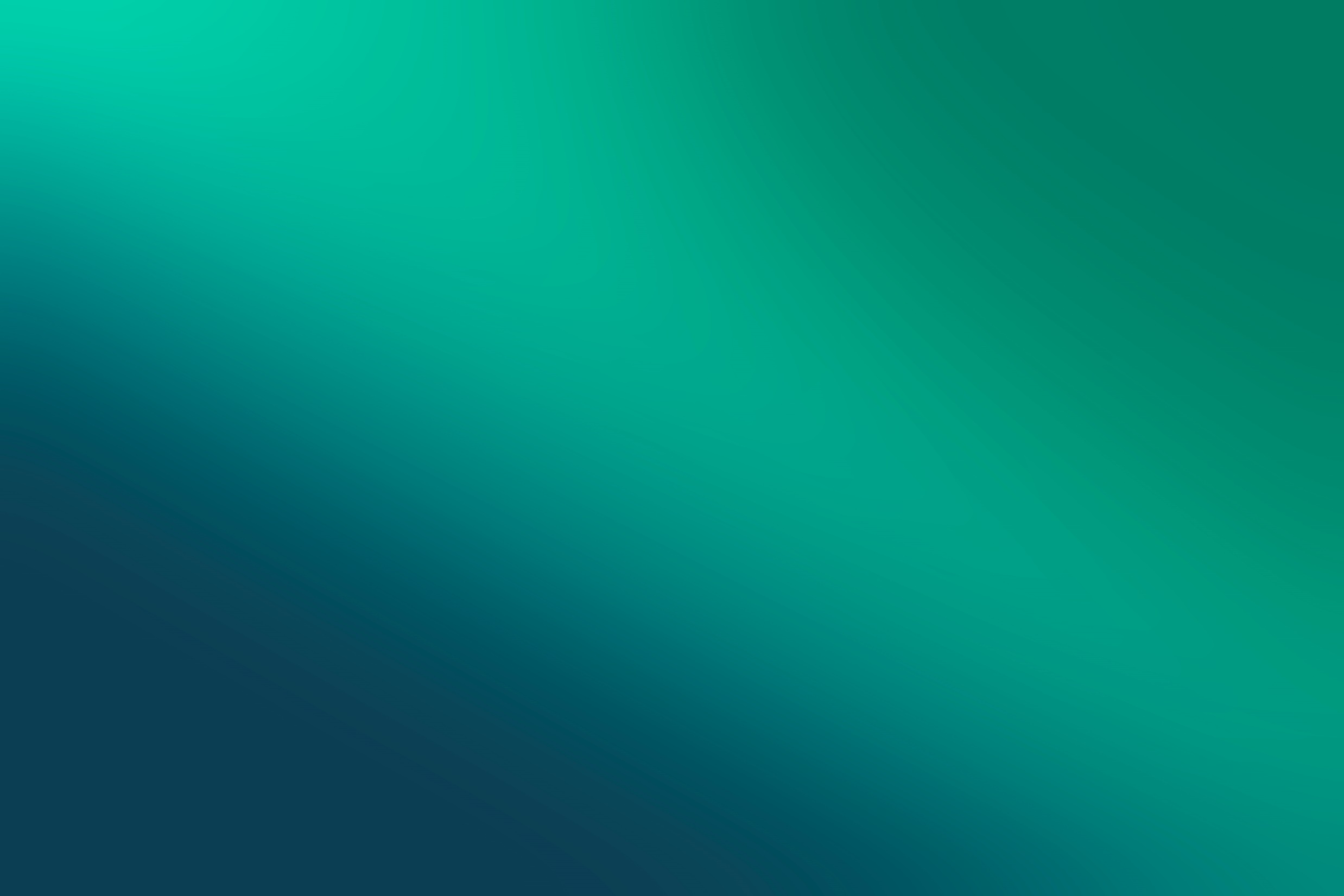 Elije tu Tipo Deducible
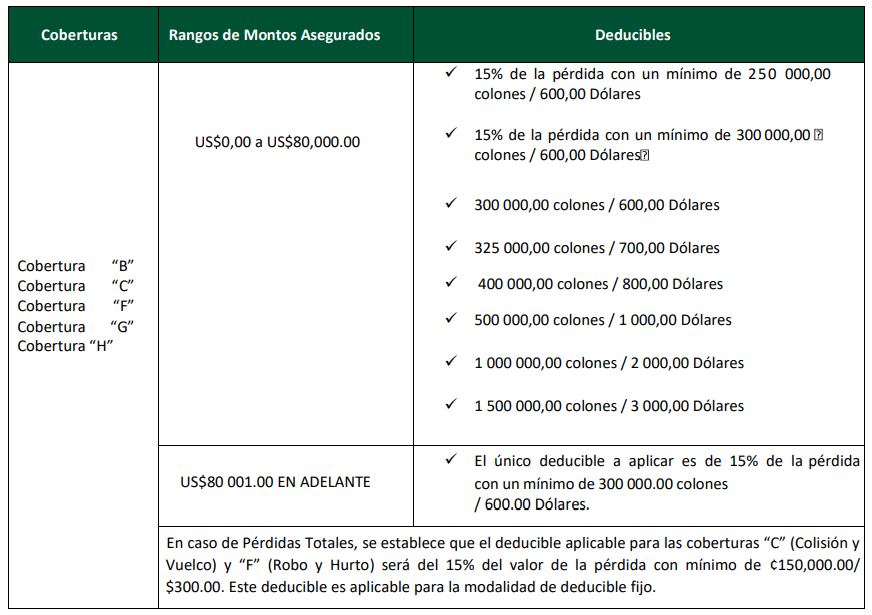 www.lafise.com
Seguros LAFISE
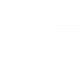 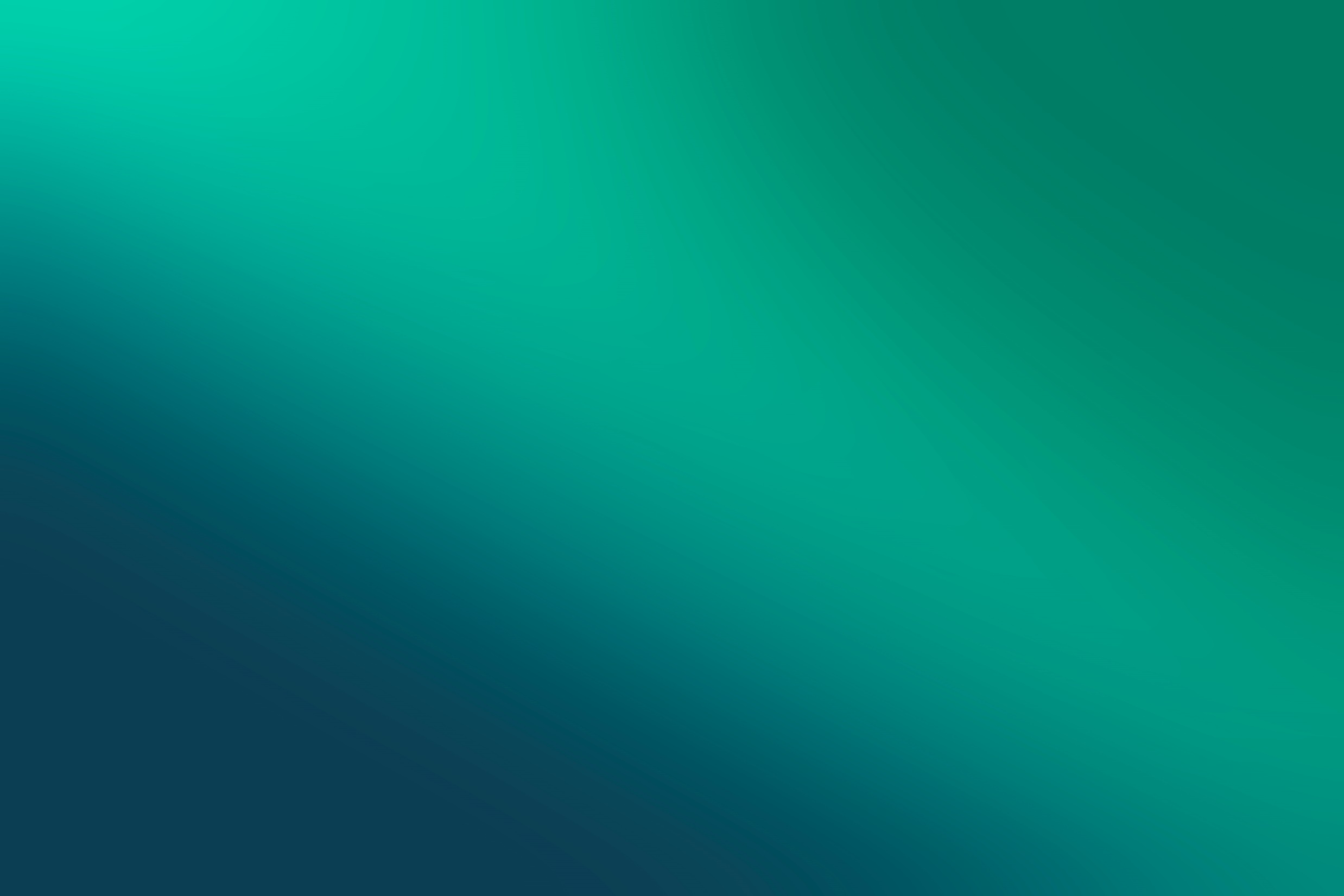 Descuentos
Recargos por antigüedad en cobertura “C”
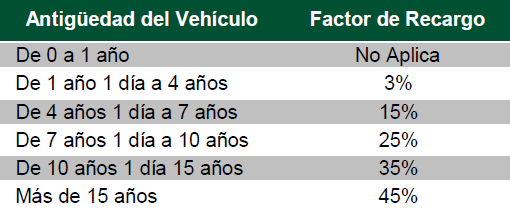 Recargos por fraccionamiento de pago
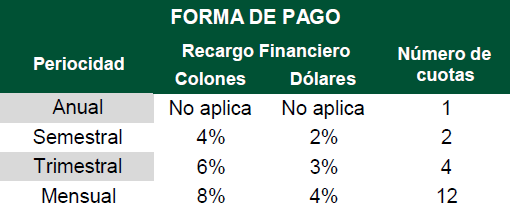 Recargos por marca
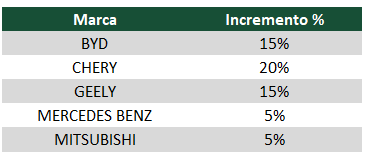 www.lafise.com
Seguros LAFISE
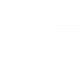 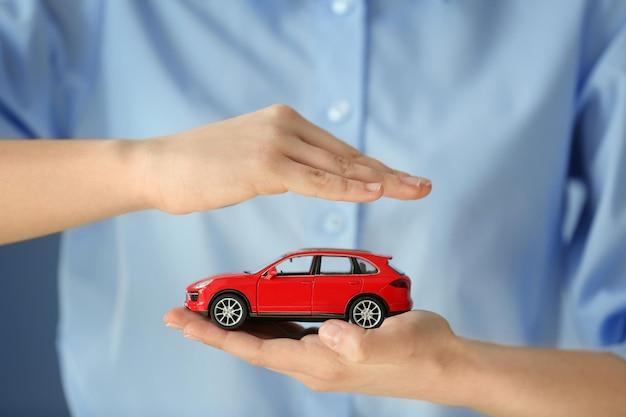 Descuentos
Descuento por medidas de seguridad contra Robo y Hurto (Cobertura F)
GPS, un descuento del 25%

LOW JACK Satelital, un descuento del 30% 

Estos descuentos serán aplicables a la prima comercial de la cobertura de robo.
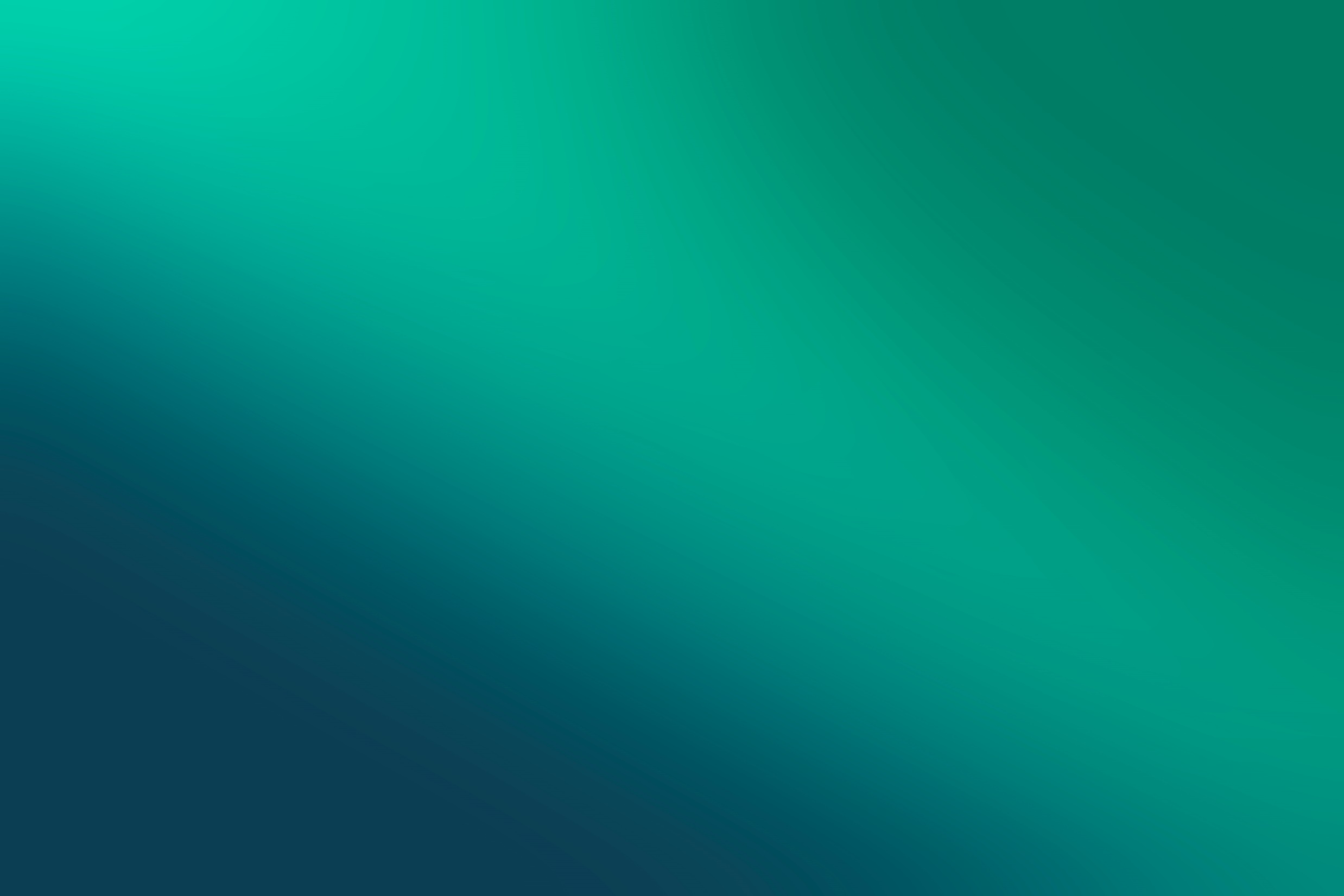 Cobertura M – Auto Sustituto.
Cubre el arriendo de un Vehículo Tipo Económico durante el proceso de reparación del Automóvil Asegurado como consecuencia de un evento amparado por esta póliza hasta un máximo de veintidós (22) días.
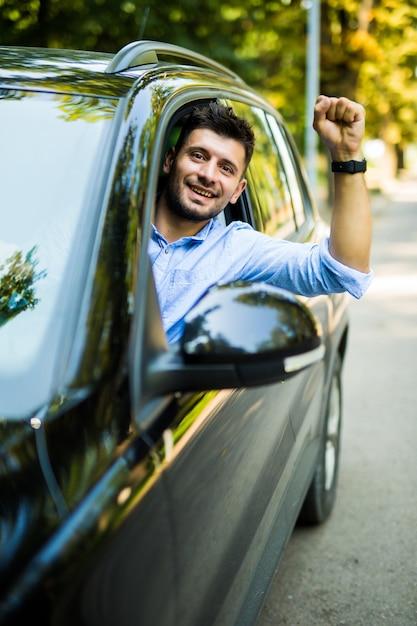 SE CUBRE BAJO DOS (2) MODALIDADES:

1) Costo por el alquiler de manera directa, pagándose por vía de reembolso contra la presentación de las facturas correspondientes; SEGUROS LAFISE pagará el reembolso bajo los siguientes límites:
2 ) Suministro directo del Auto Sustituto a través de la red de proveedores de SEGUROS LAFISE.  Si el cliente desea cambiar de tipo de carro por uno más grande y/o lujoso, la diferencia el precio correrá por su propia cuenta.
www.lafise.com
Seguros LAFISE
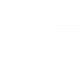 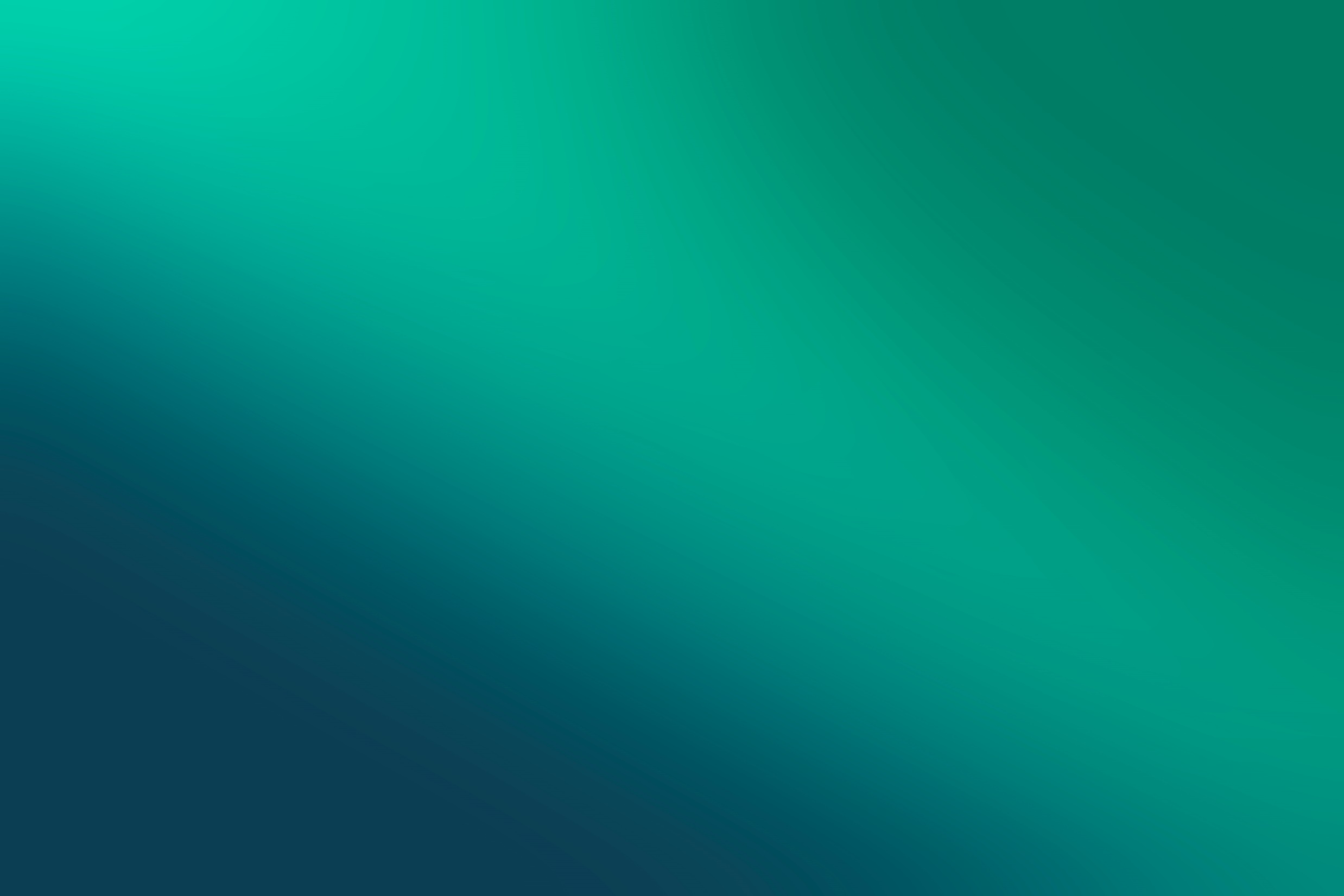 Coberturas
Cobertura N – Servicios Dentales por Accidente Automovilístico
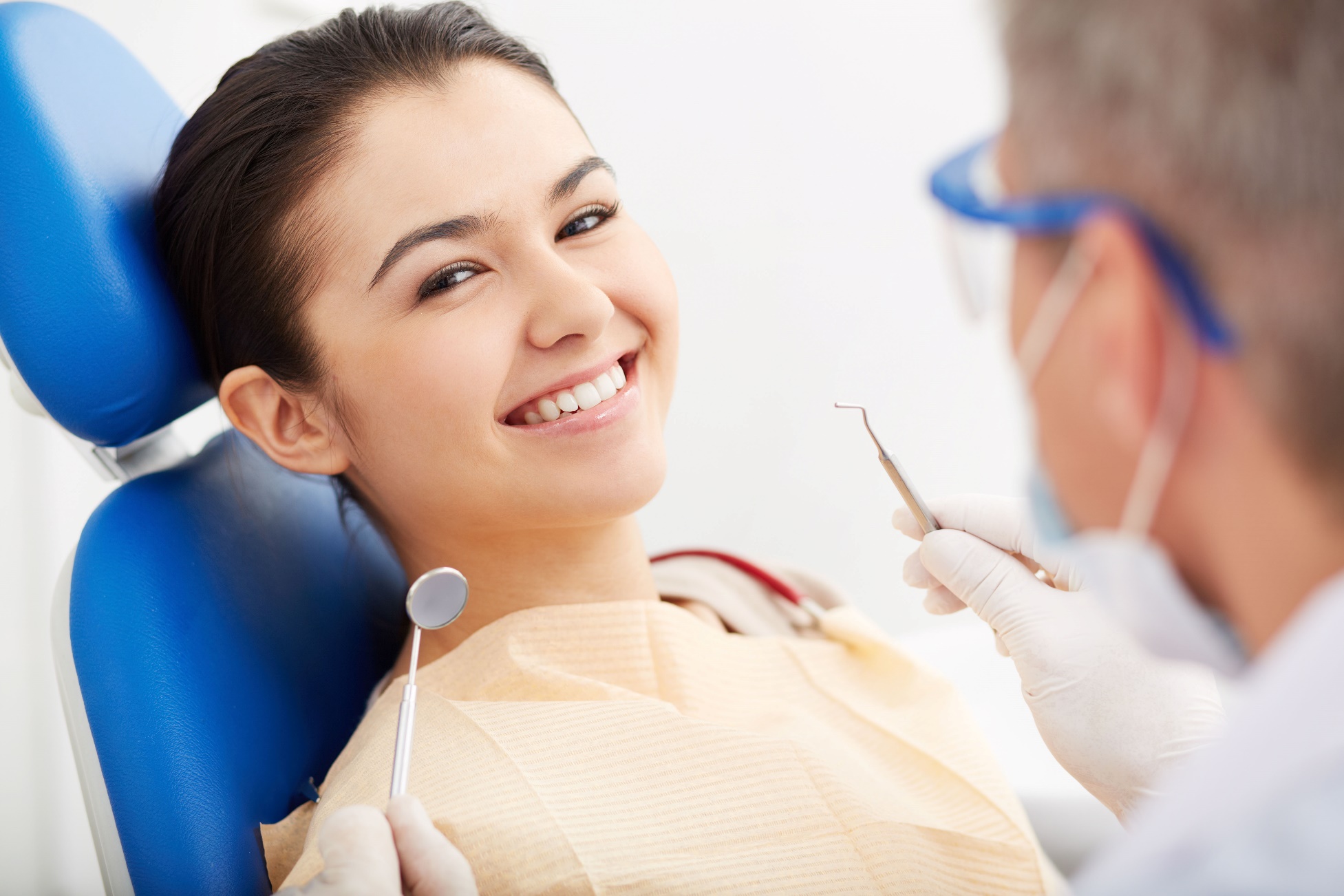 Seguros LAFISE ampara los gastos de acuerdo con la siguiente tabla, que se originen cuando sean a consecuencia de un accidente automovilístico, en el que se vea involucrado el vehículo asegurado:
www.lafise.com
Seguros LAFISE
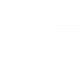 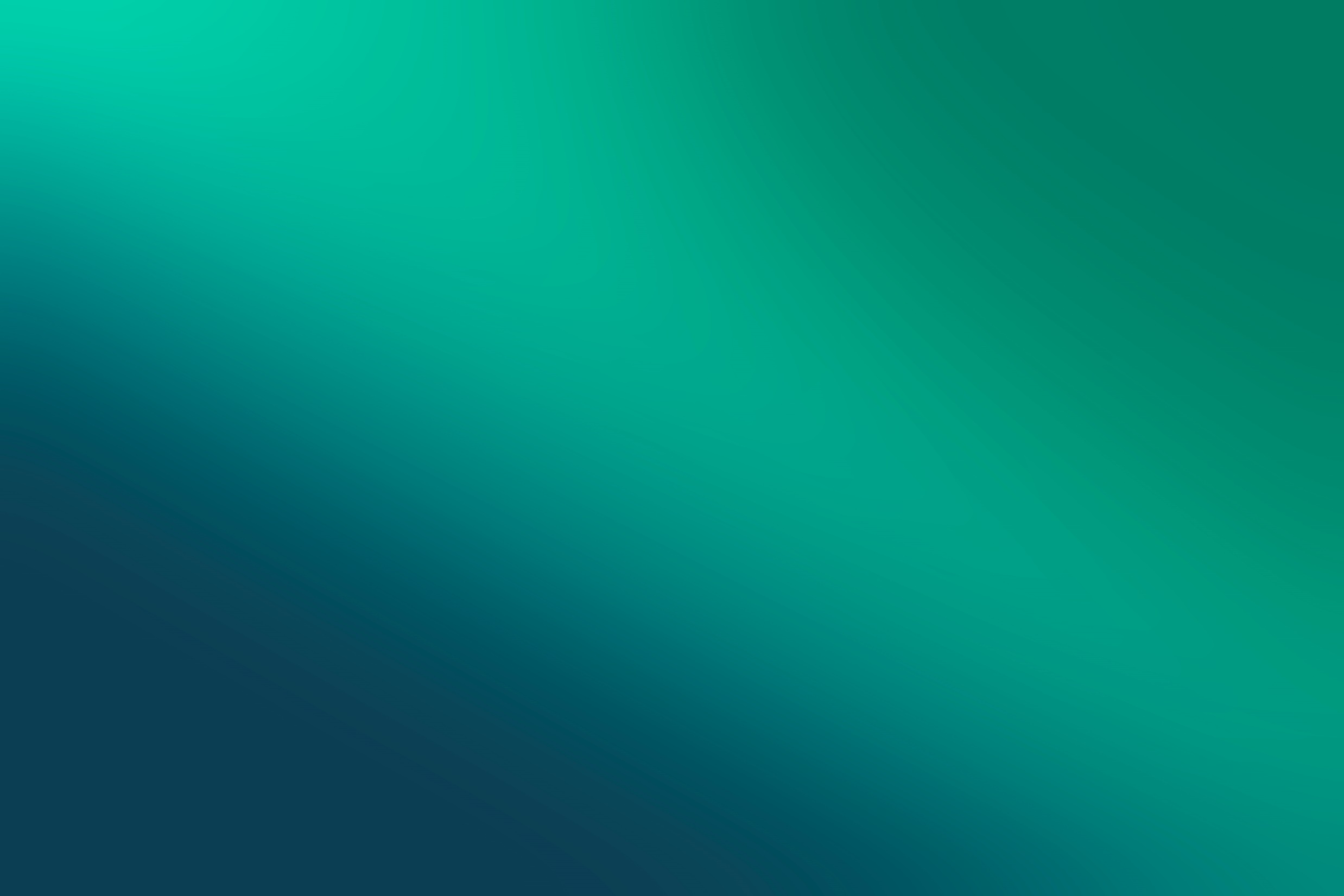 Cobertura “N” – Servicios Dentales por Accidente Automovilístico.
Beneficios Adicionales:

No tiene período de carencia para tratamientos cubiertos por accidente.

Incluye citas de valoración Ilimitada al 100%.

Un bono con Profilaxis Dental (limpieza sencilla) con descuento del 50%.

Remoción de Cálculo (Limpieza cuando hay presencia de sarro) al 50%.

Estos beneficios aplican siempre y cuando se coordinen las citas a través de la red de proveedores.
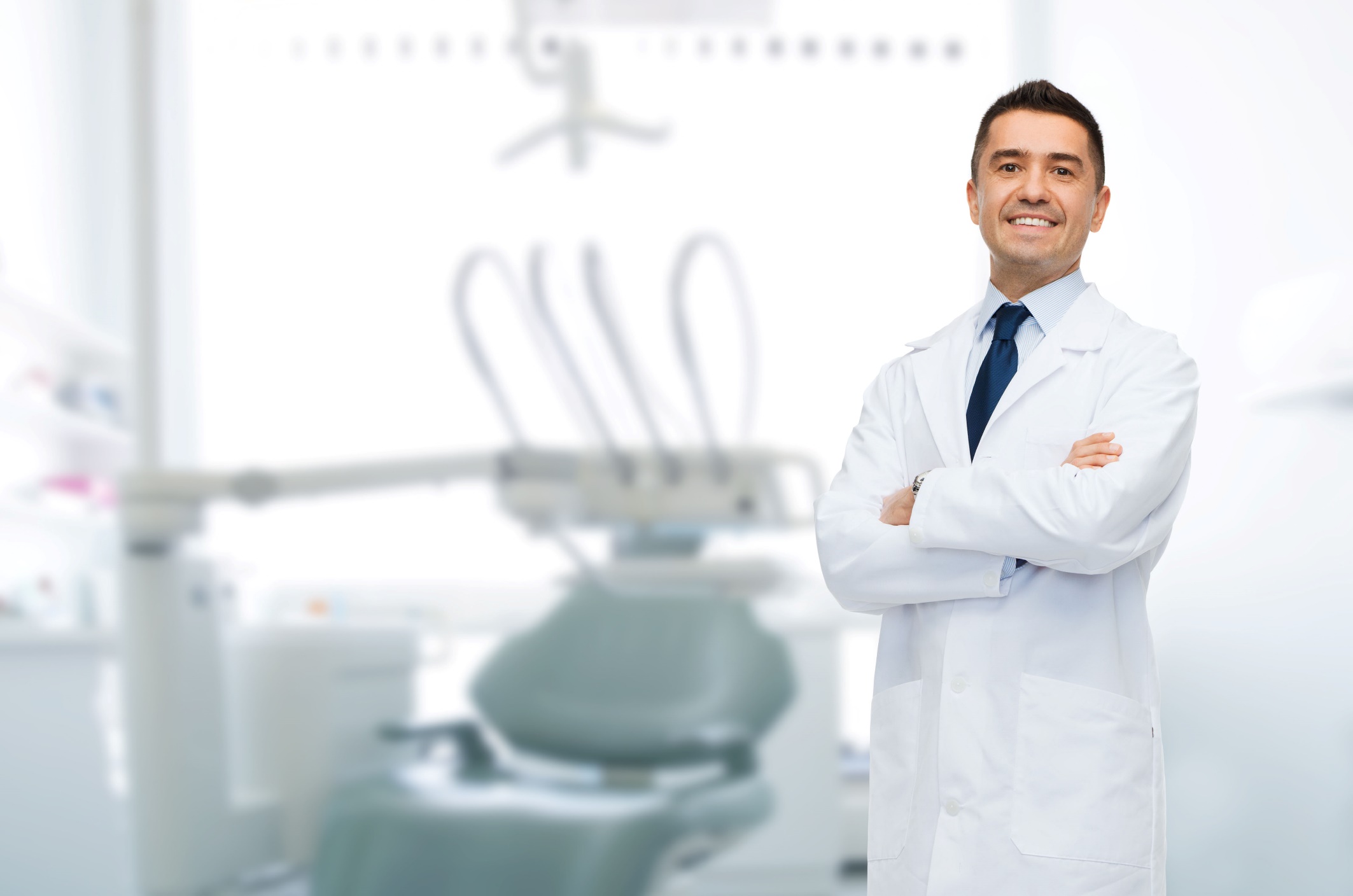 Costo de la cobertura:
Nota: Esta cobertura opera únicamente para vehículos particulares y carga liviana de uso personal.
www.lafise.com
Seguros LAFISE
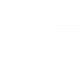 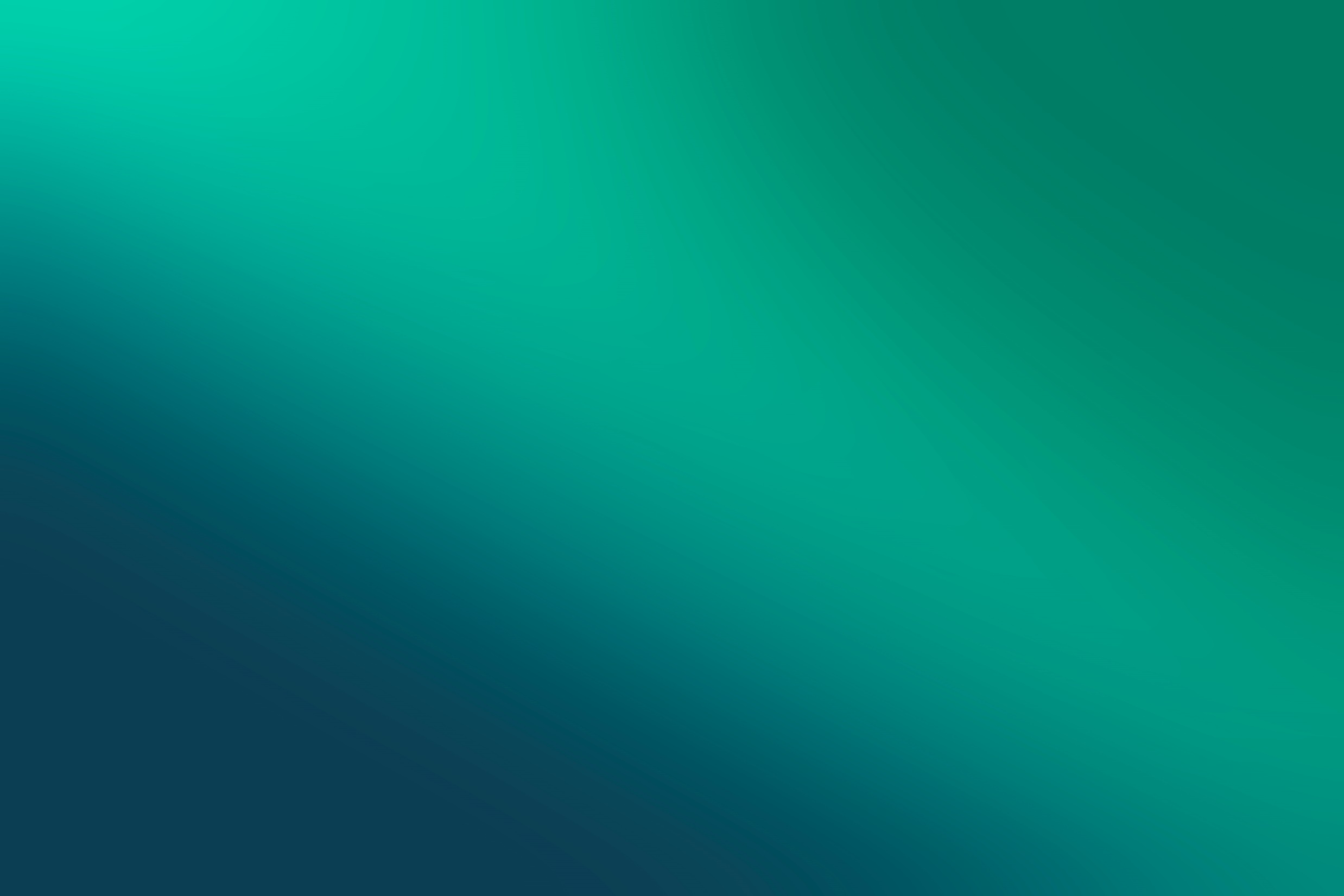 Planes Familiares
Mínimo deben ser 2 vehículos, en aquellos casos que en donde solo se mantenga a uno se procederá a eliminar el beneficio en la próxima renovación

La relación debe ser hasta un tercer grado de consanguineidad (Conyugue, hijos, padres, hermano) 

Los vehículos deben ser de uso personal.

No aplican motocicletas. 

Todos los vehículos deben contar con cobertura de Daño Directo.

La antigüedad no debe superar los 10 años.
www.lafise.com
Seguros LAFISE
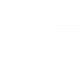 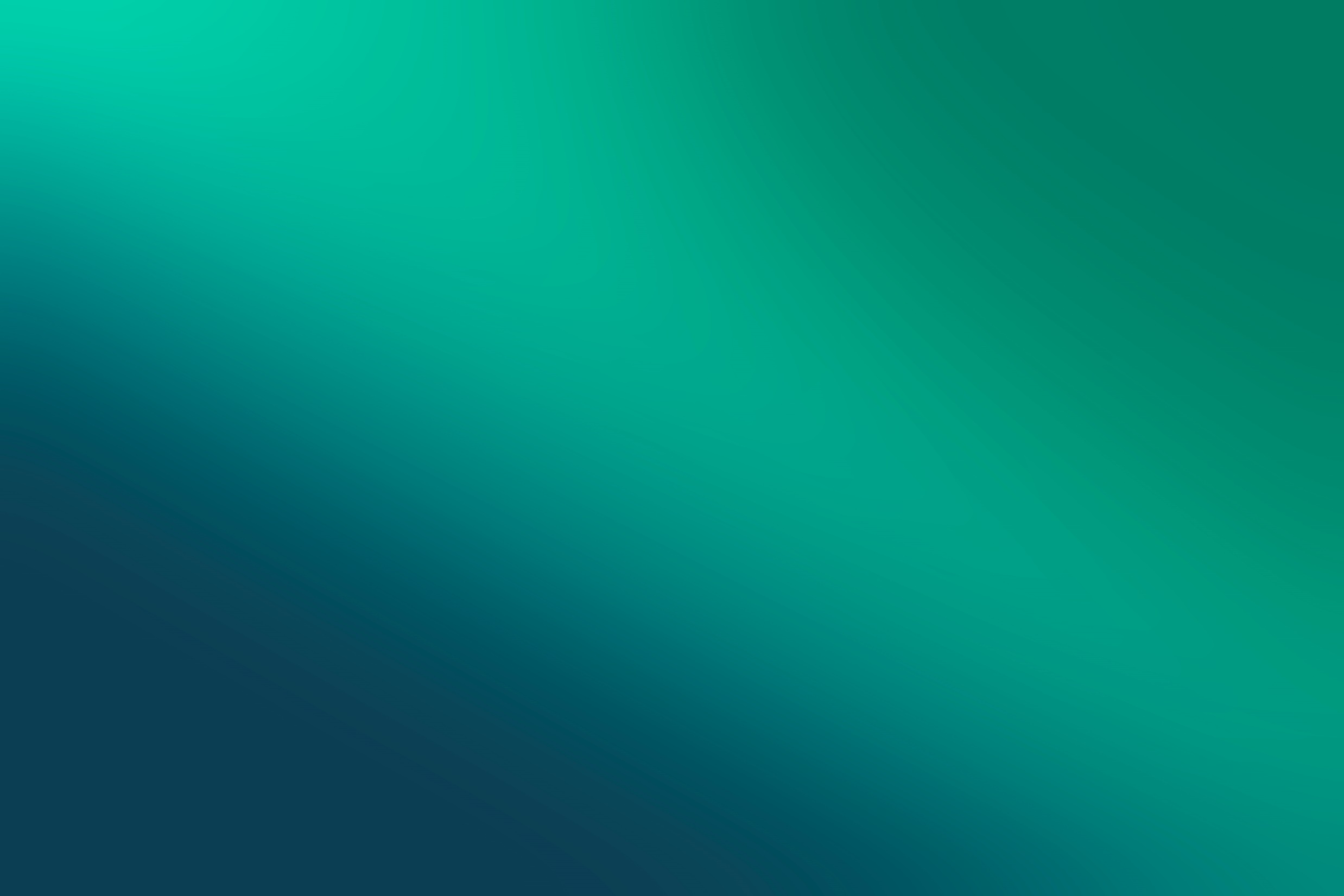 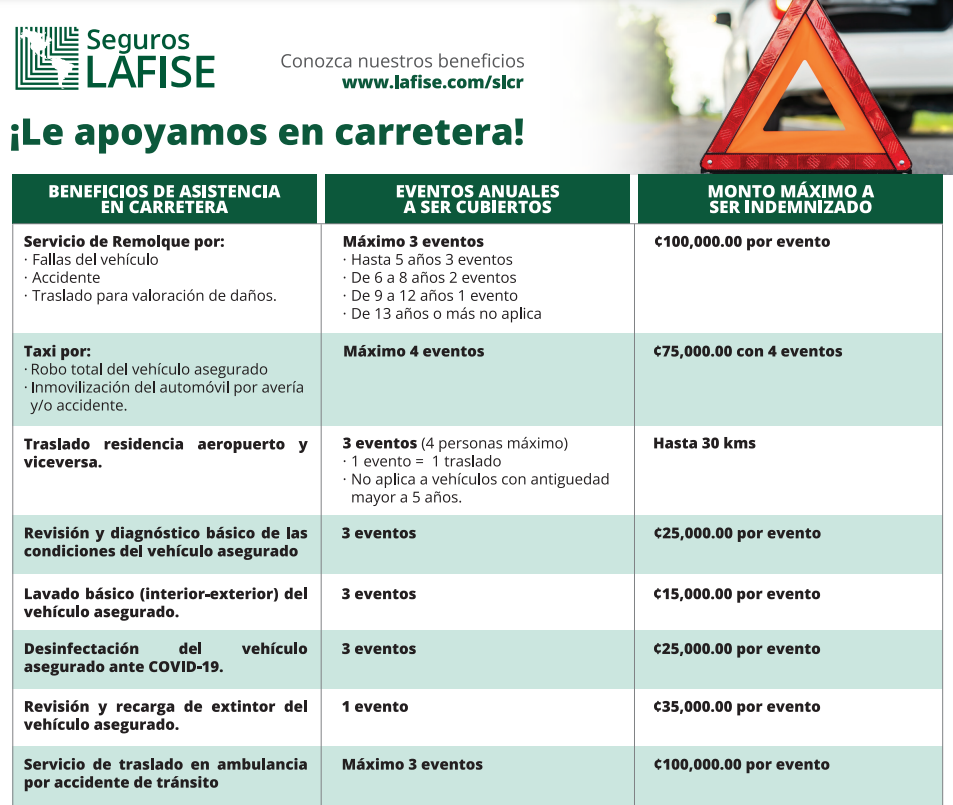 Asistencias Carretera
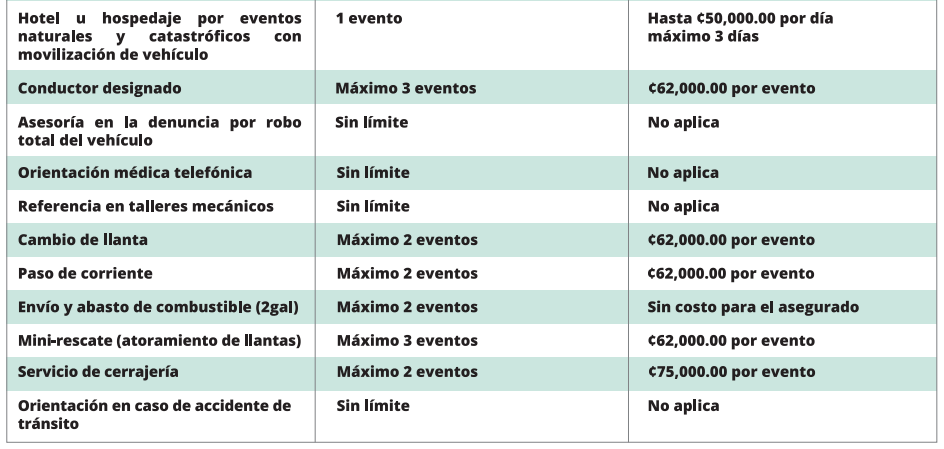 www.lafise.com
Seguros LAFISE
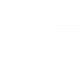 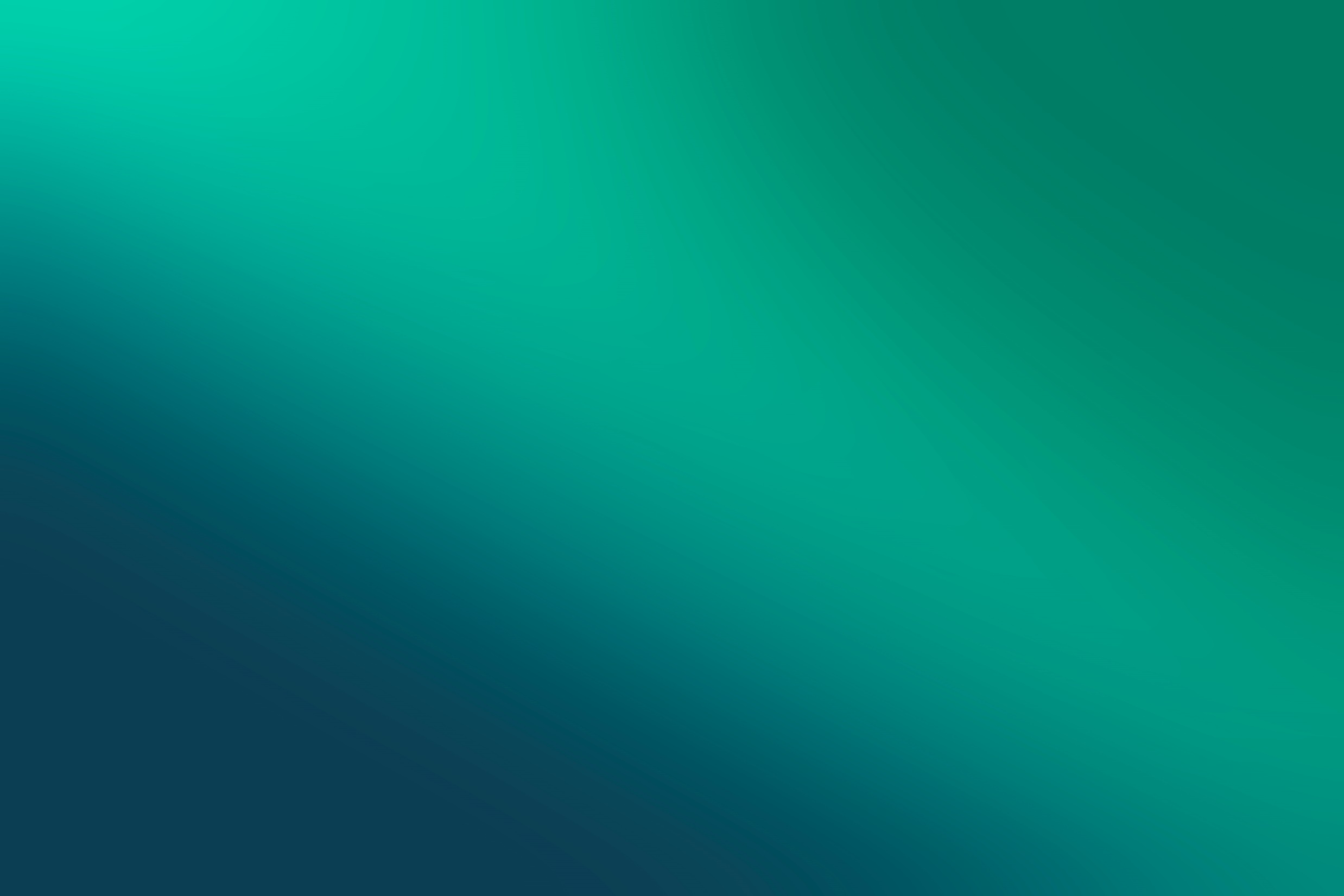 Nuevos Beneficios
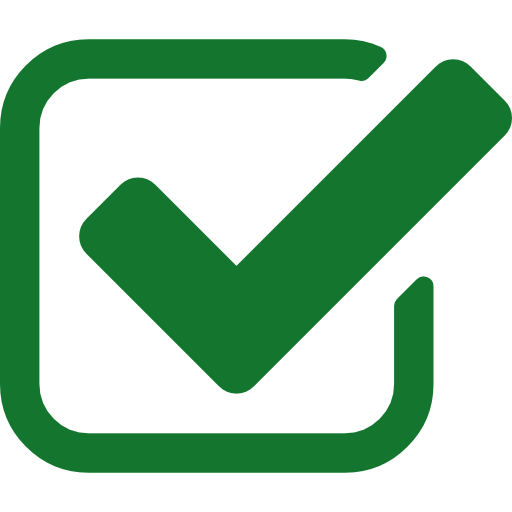 Desinfección de vehículo por Covid 19 (3 evento) al año a domicilio
Revisión y Diagnóstico del vehículo por viaje mayor a 100 km (3 eventos) a domicilio
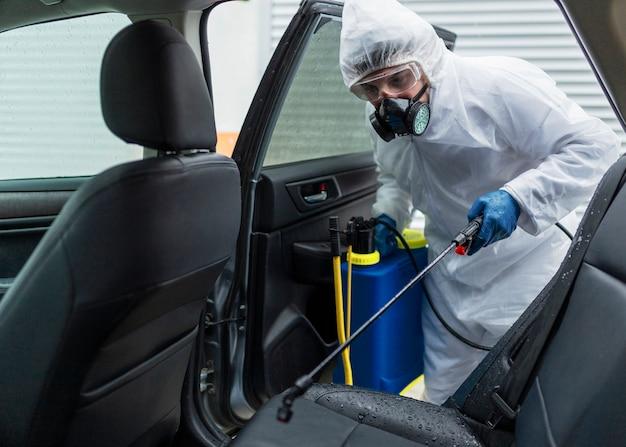 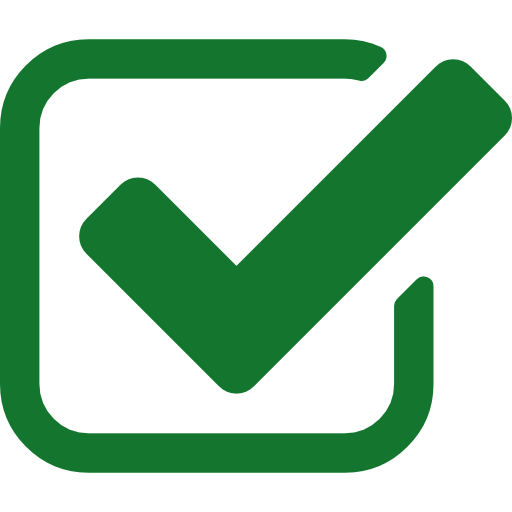 Lavado básico completo (interior-exterior) posterior a estancia en taller.
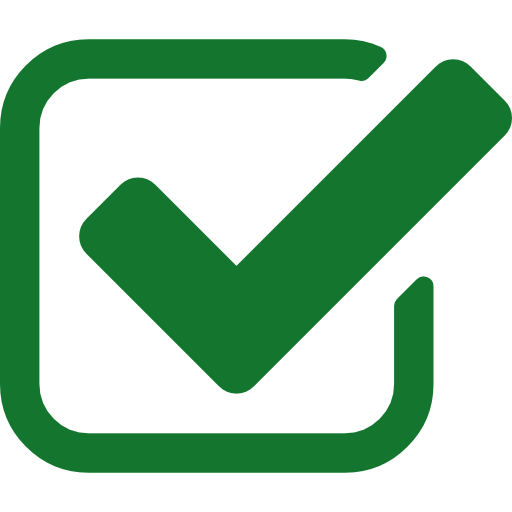 www.lafise.com
Seguros LAFISE
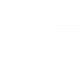 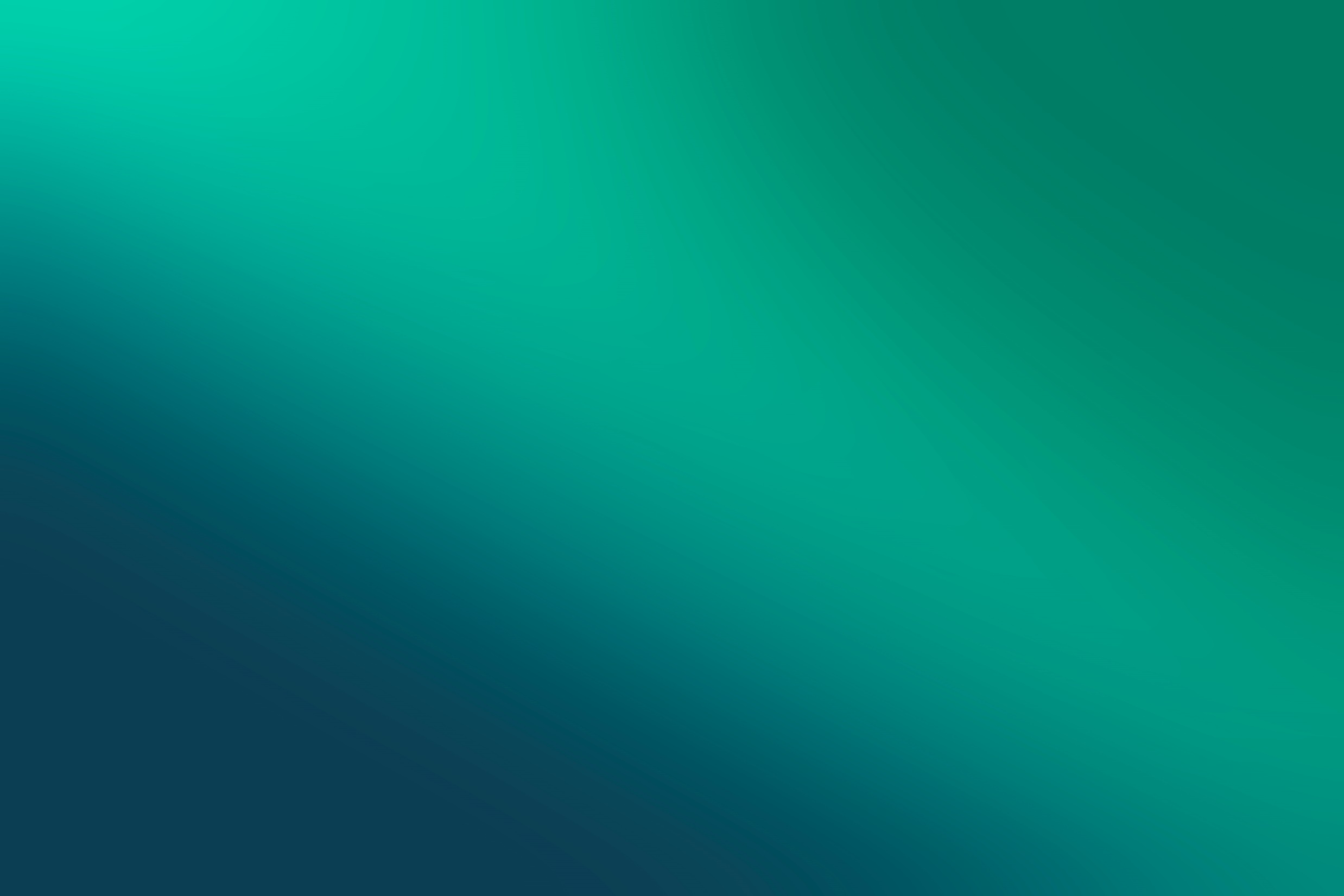 Talleres Verdes
Beneficios para los clientes, el asegurado puede  acceder a UNO, totalmente gratis. 

Cashback de ¢ 50,000 o U$D 100 en el pago de su deducible, en caso de que el deducible sea cancelado en la aseguradora se dará la opción de tarjeta de regalo por los montos de  ¢ 50,000 o U$D 100.
Retiro y entrega del vehículo en su casa u oficina tanto para el avalúo como para la reparación en los casos que el estado del mismo lo permita en un radio 15 kilómetros. 
Valoración express (si el caso lo permite). En casos de golpes menores como parabrisas o daños vandálicos que no requieran desarme.
Pulido de parabrisas y faroles 
Pulido de carrocería
Limpieza profunda de tapicería
Talleres en que aplican el beneficio:

FONSECA
JWMURCIA
GARAJE RAMIREZ
MYM GRECIA
LA LIMA
MELO ÁLVAREZ
ALBO
LOS LAURES
COMPLEJO AUTOMOTRIZ RIVERA S.A
www.lafise.com
Seguros LAFISE
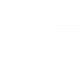 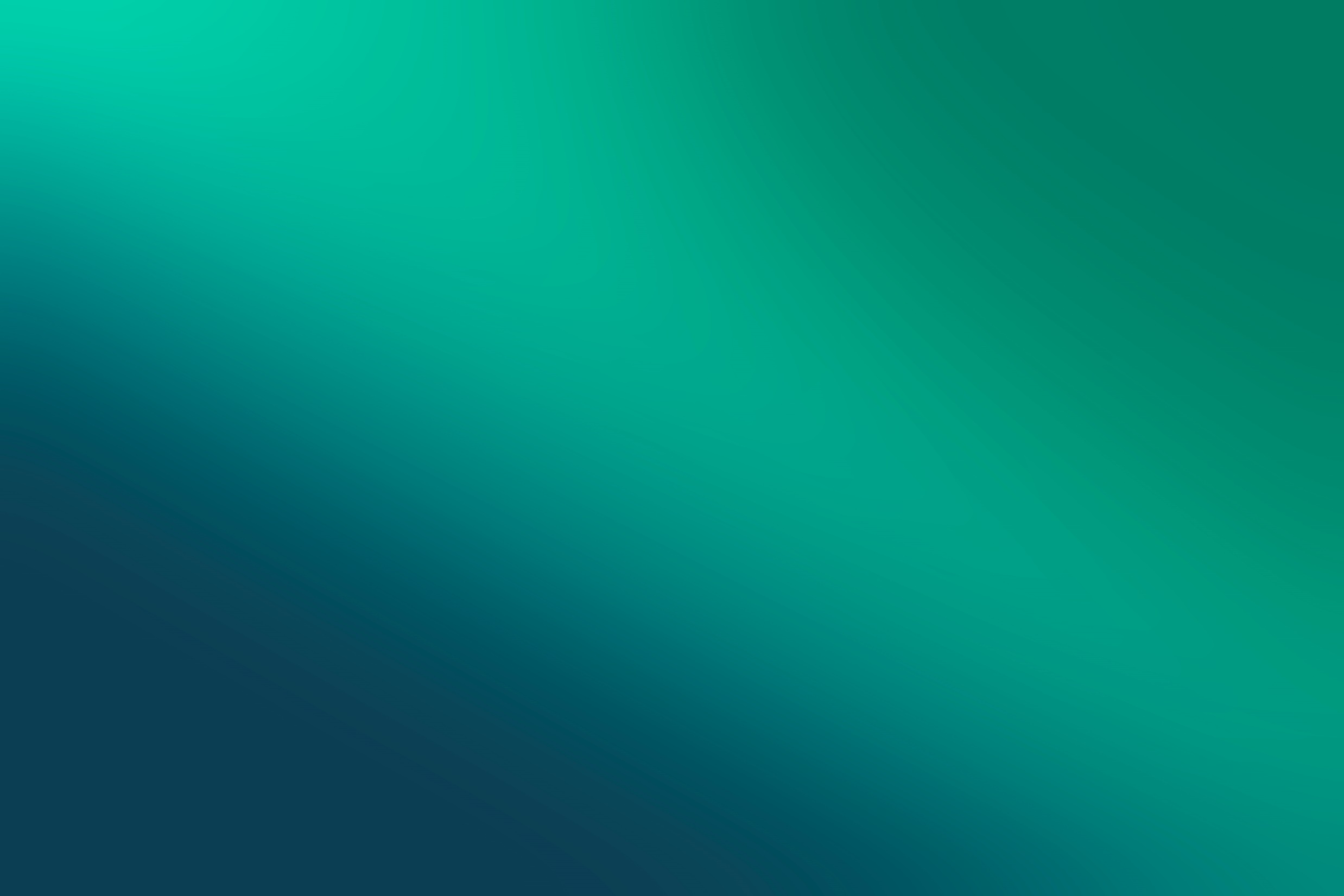 Contacto para atención de accidentes
Asistencia 800-5234732
Reclamo de accidentes: reclamos.seguroscr@lafise.com
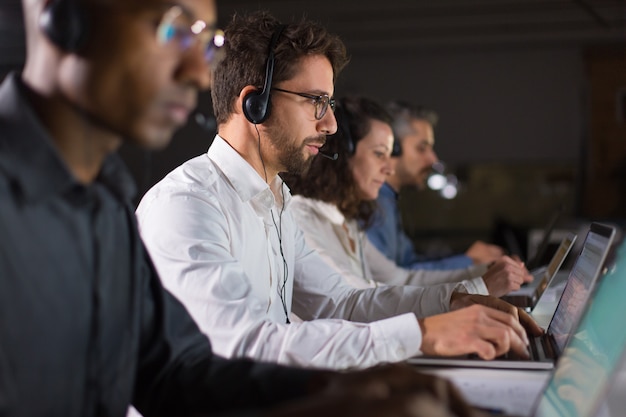 www.lafise.com
Seguros LAFISE
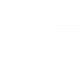 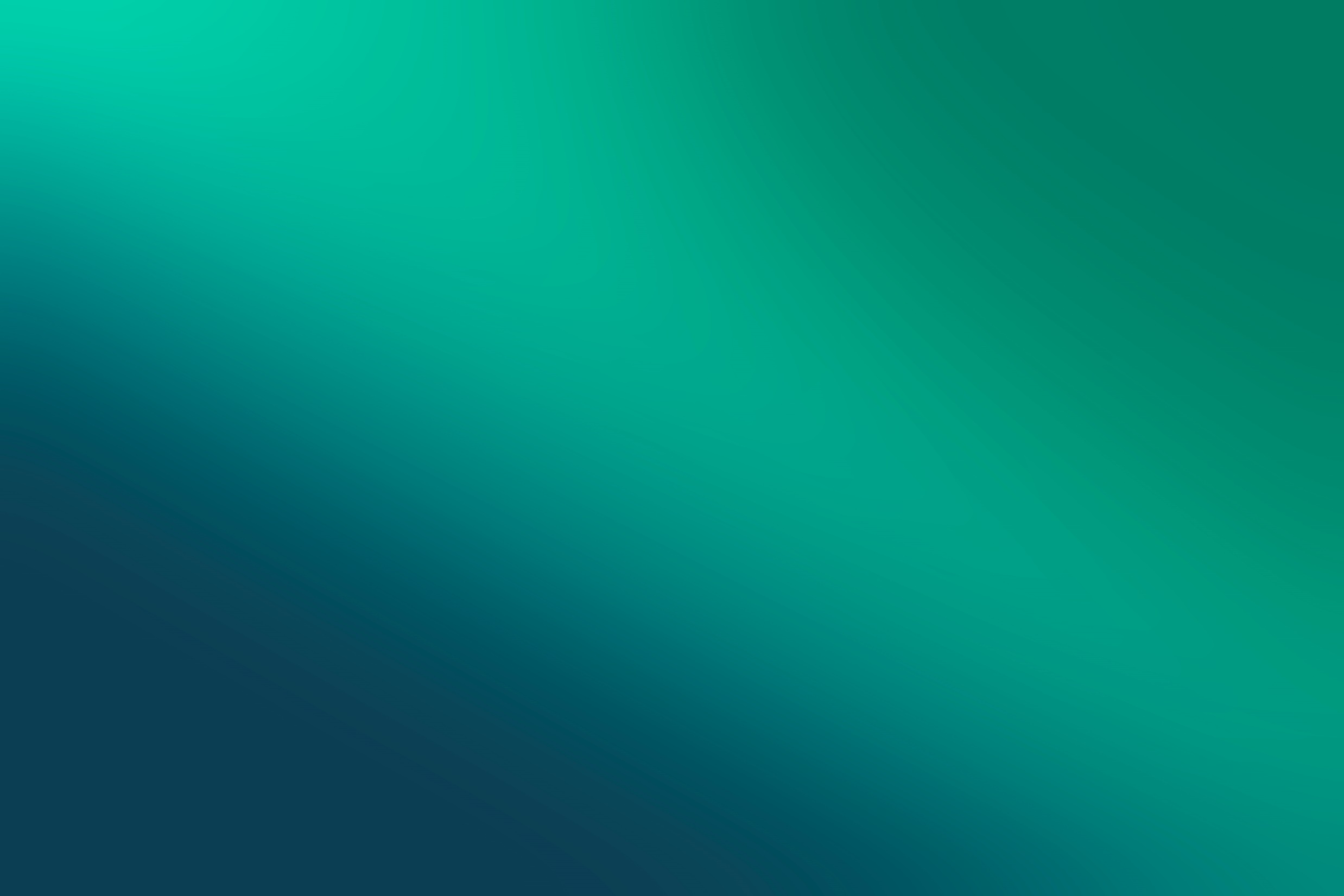 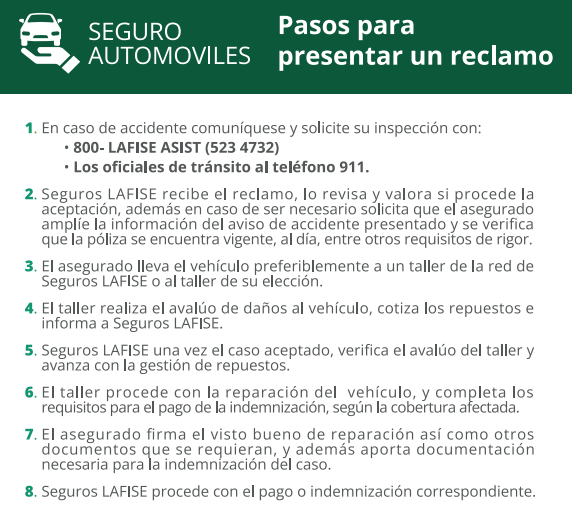 www.lafise.com
Seguros LAFISE
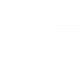 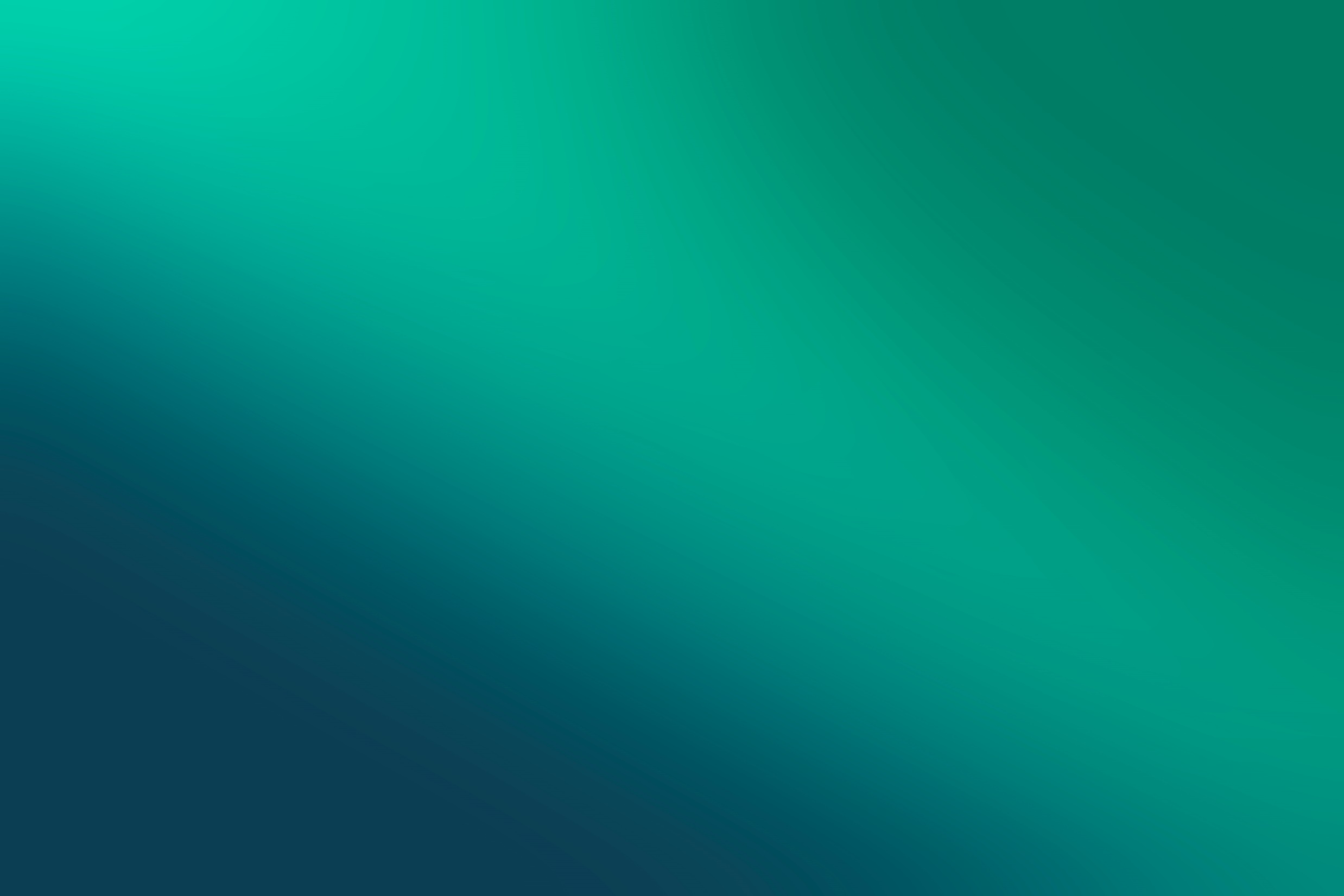 Comisión Intermediario
14%
Emisión y renovación
www.lafise.com
Seguros LAFISE
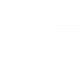 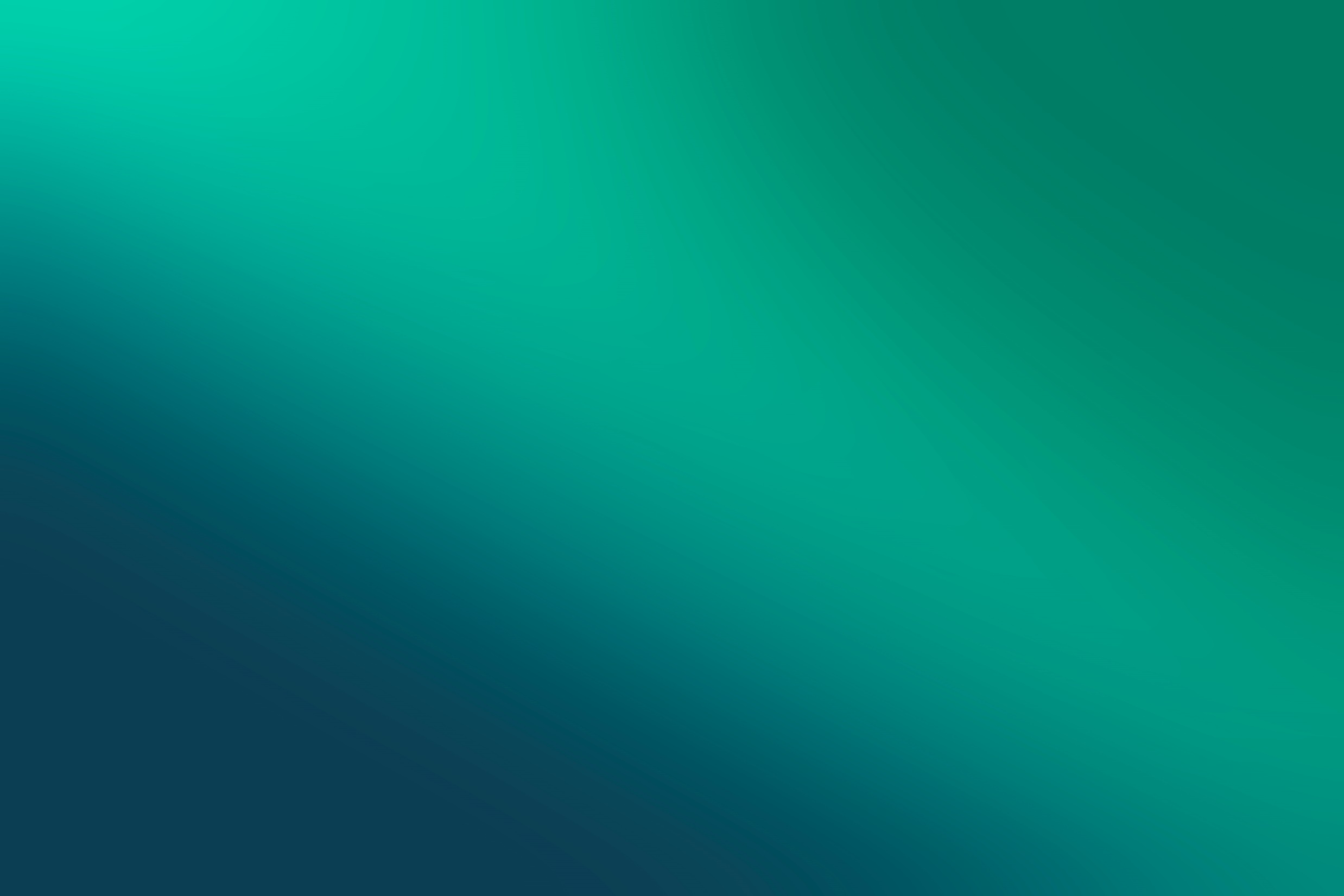 Requisitos De Cotización
Descripción del vehículo (Marca – Modelo – Año)

Placa 

Valor de mercado (Hasta un máximo de $80.000 o equivalente en colones. Montos superiores quedan 	sujetos a autorización de LAFISE)

Coberturas a cotizar

 Uso del vehículo (Personal o Comercial)

Siniestralidad del cliente (obligatorio para colectivas)

Indicar si el vehículo cuenta con dispositivos de seguridad (GPS – Low Jack)
www.lafise.com
Seguros LAFISE
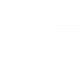 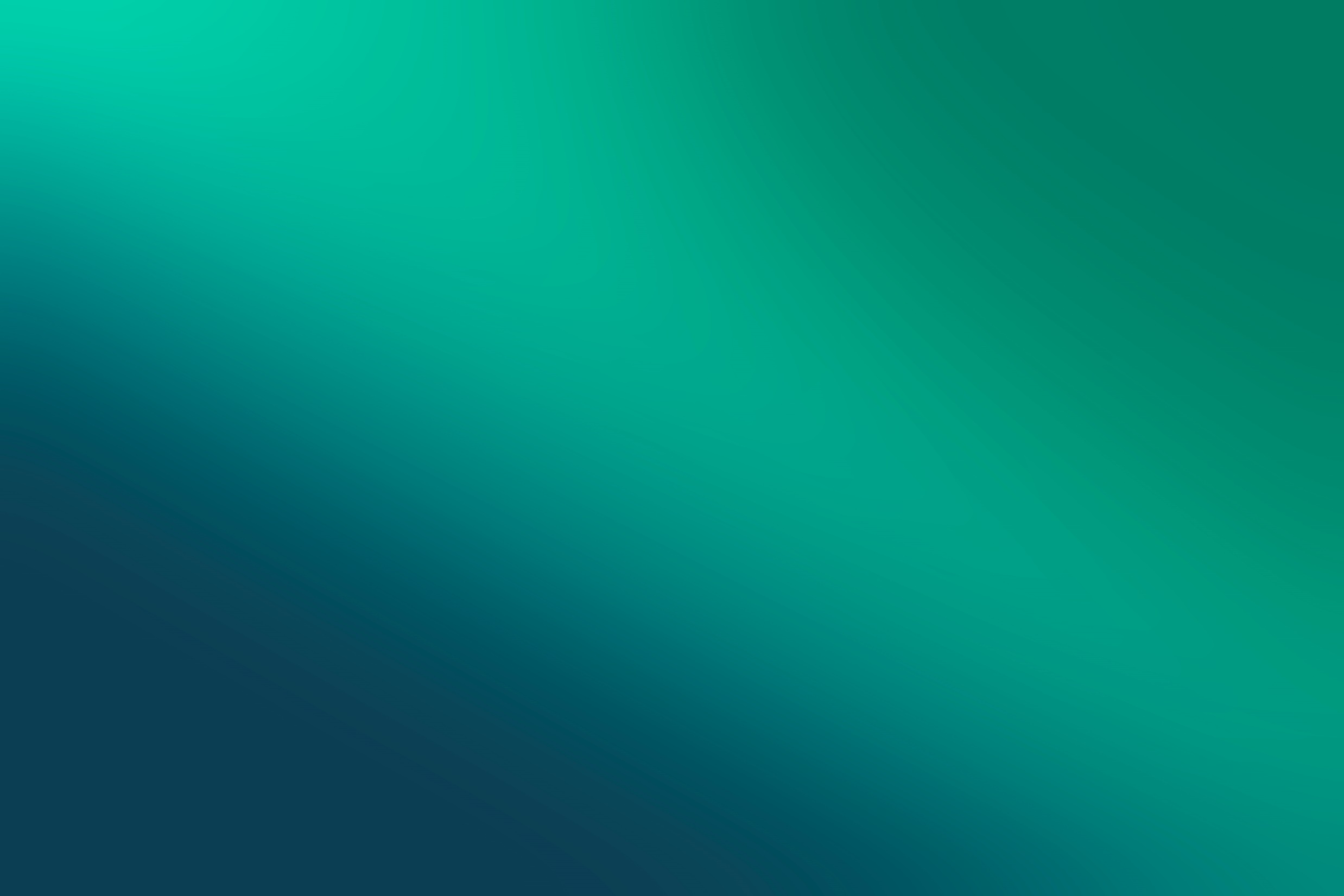 Requisitos De Emisión
Solicitud de Seguro de Automóvil debidamente cumplimentada y firmada por el cliente.

Cotización firmada

Fotografías del vehículo por los 4 costados y del panel encendido

Hoja de inspección

Factura de compra o proforma con máximo 5 días de emitida para vehículos nuevos 

KYC, con la autorización de CICAC

Fotocopia de la cédula del Propietario Registral, en los casos que el vehículo se encuentre en traspaso se debe de adjuntar la copia del mismo y su respectivo documento de identidad.

Consentimiento informado

Constancia de ingresos (para clientes con prima anual mayor a $2.500) 



Clientes jurídicos: Personería jurídica (máximo 3 meses de emitida), copia de la cédula del representante legal que aparezca en la personería u presentar poder de representación respectivo.
www.lafise.com
Seguros LAFISE
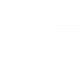 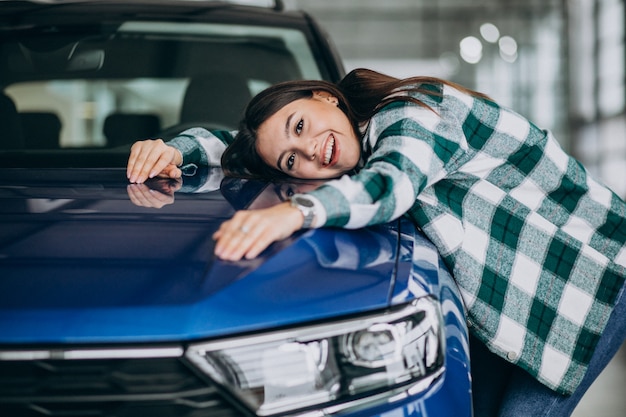 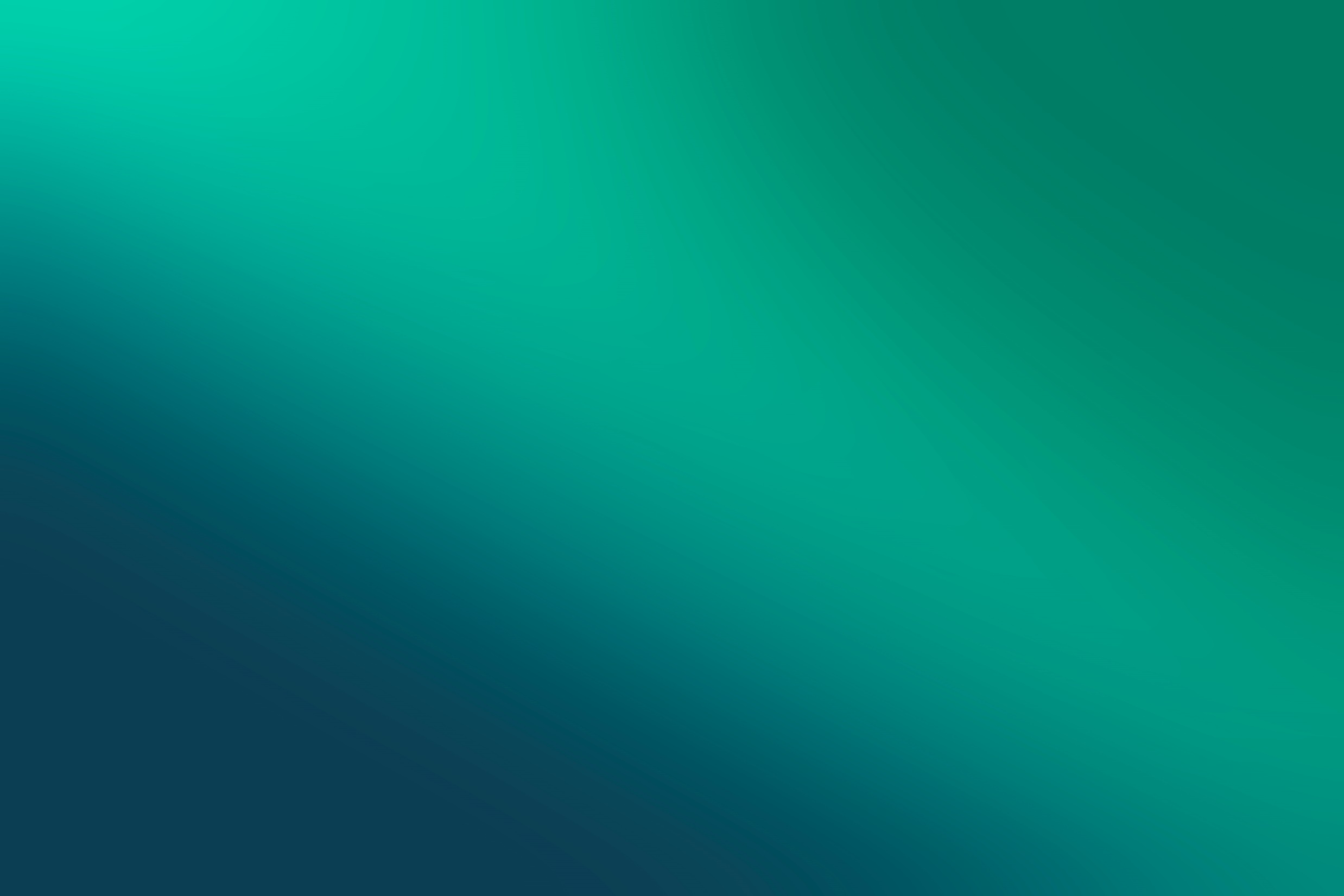 SEGURO AUTOMÓVILES 
LAFISE PLUS
www.lafise.com
Seguros LAFISE
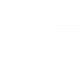